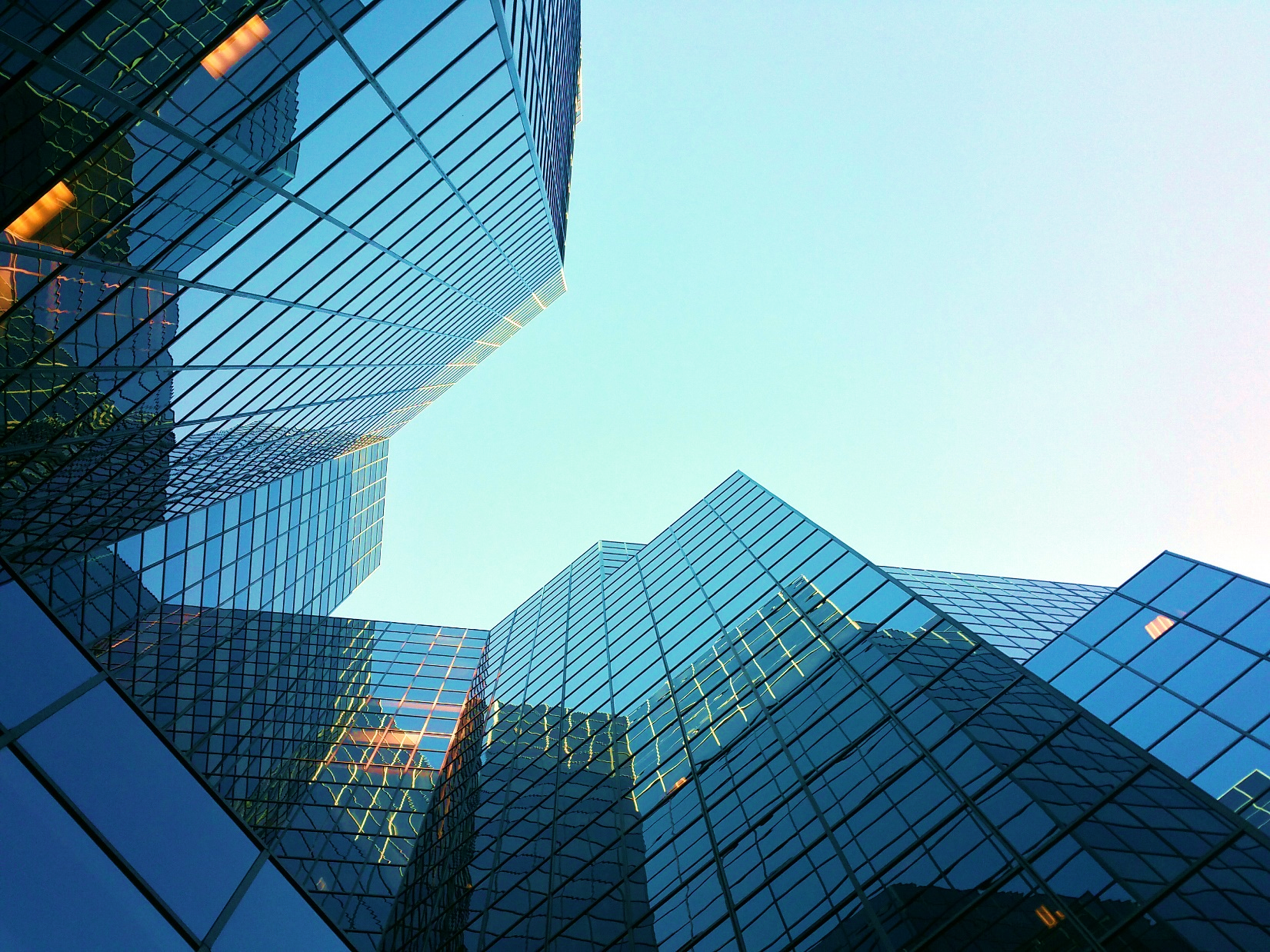 项目六 个人所得税
目录
4
1
2
3
税收优惠
应纳税额的计算
个人所得税认知
申报与缴纳
教学目标
1.了解个人所得税的概念、纳税义务人、征税对象、税率基本内容；
2.掌握个人所得税优惠政策；
3.熟练掌握个人所得税的计算方法；
4.熟练掌握个人所得税申报流程。
知识目标
技能目标
素养目标
zzzzzzzzz
zzzzzzzzz
zzzzzzzzz
1.能判断居民纳税人和非居民纳税人；
2.具备独立核算个人所得税的能力；
3.能够熟练进行个人所得税纳税申报。
1.树立遵纪守法﹑诚信纳税的意识;形成“守信光荣，失信可耻”的荣辱观。
2.深入理解依法纳税是公民的责任和义务，引导学生树立正确的价值观。
案例导入
据新华社报道，杭州税务局稽查局查明，网络主播黄薇在2019年至2020年期间 ，通过隐匿个人收入、虚构业务转换收入性质虚假申报等方式，2年偷逃税偷逃税款6.43亿元，他少缴税款0.6亿元。
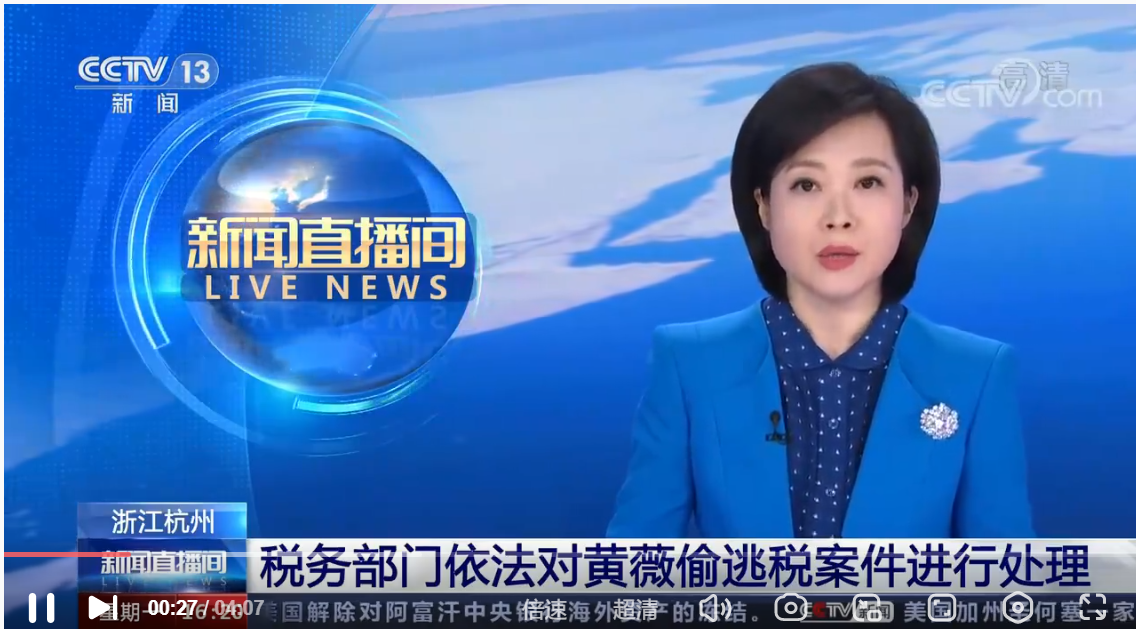 https://haokan.baidu.com/v?pd=wisenatural&vid=5470878743841147889
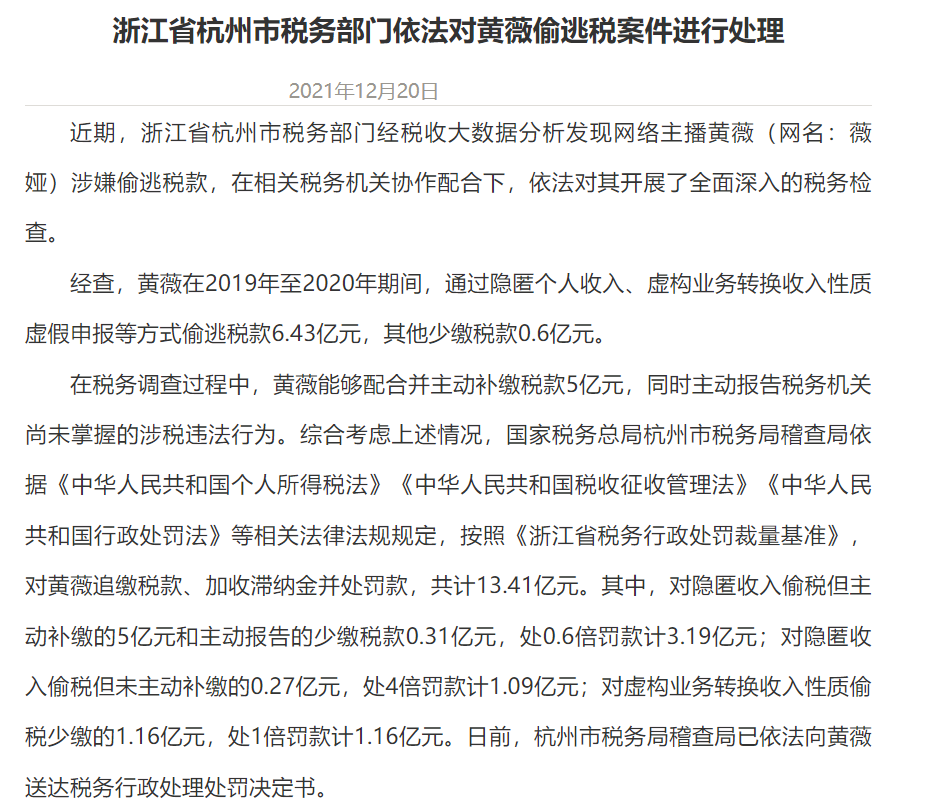 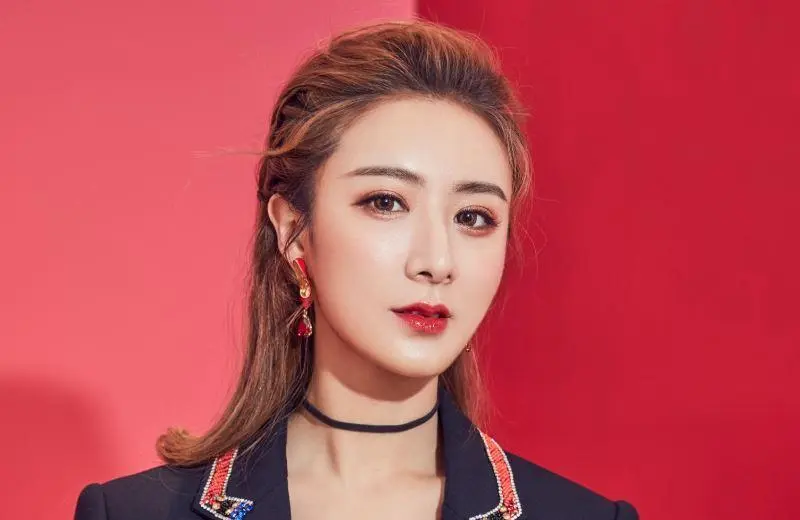 任务一  个人所得税认知
知识点
1.个人所得税概述
2.征税对象
3.税率
一、个人所得税概述
个人所得税是对自然人取得的各项应税所得为征税对象征收的一种税
个人：自然人，包括作为要素所有者的个人及作为经营者的个人
所得：是指个人通过各种方式所获得的一切利益
一、个人所得税概述
2018年12月国务院修订《个人所得税法实施条例》和《个人所得税专项附加扣除暂行办法》，国家税务总局发布《个人所得税专项附加扣除操作办法（试行）》等。
第十三届全国人民代表大会常务委员会通过的《个人所得税法》
发展
历程
分别对《个人所得税法》进行了修订
第八届全国人大常务委员会第四次会议在对原有三部个人所得税法律制度修改、合并的基础上，公布了修改后的《中华人民共和国个人所得税法》
国务院先后颁布了《中华人民共和国城乡个体工商业户所得税暂行条例》和《中华人民共和国个人收入调节税暂行条例》
第五届全国人大第三次会议审议通过并颁布《中华人民共和国个人所得税法》，首次开征个人所得税
1980年9月10日
1986年~1987年
1993年10月31日
1999/2005/2007/2011/2018
2018年8月31日
一、个人所得税概述
特点
9
一、个人所得税概述
（一）纳税人的分类
个人所得税的纳税人为取得各项应税所得的自然人。
个人独资企业
大陆公民
港澳台同胞
个体工商户
合伙企业
外籍
个人
中国
公民
自然人
主体
一、个人所得税概述
（一）纳税人的分类
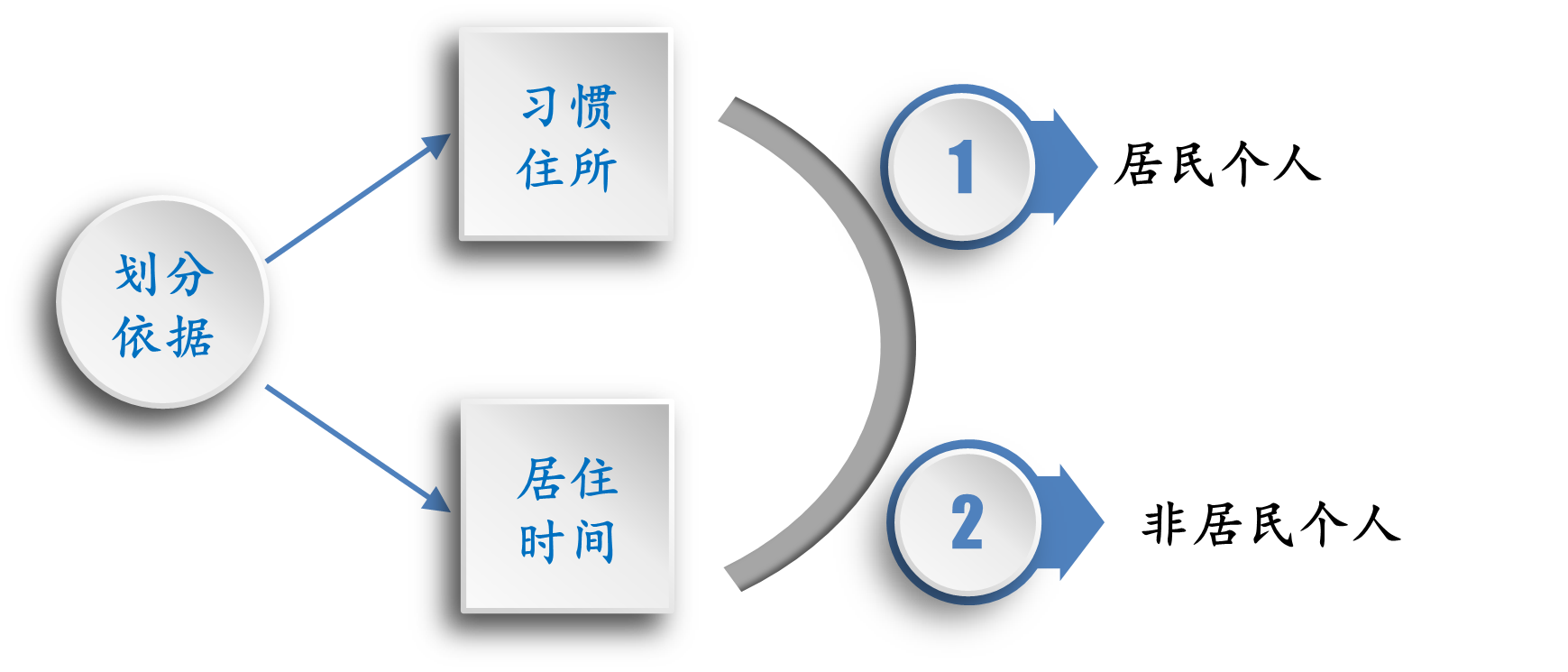 一、个人所得税概述
（二）纳税义务
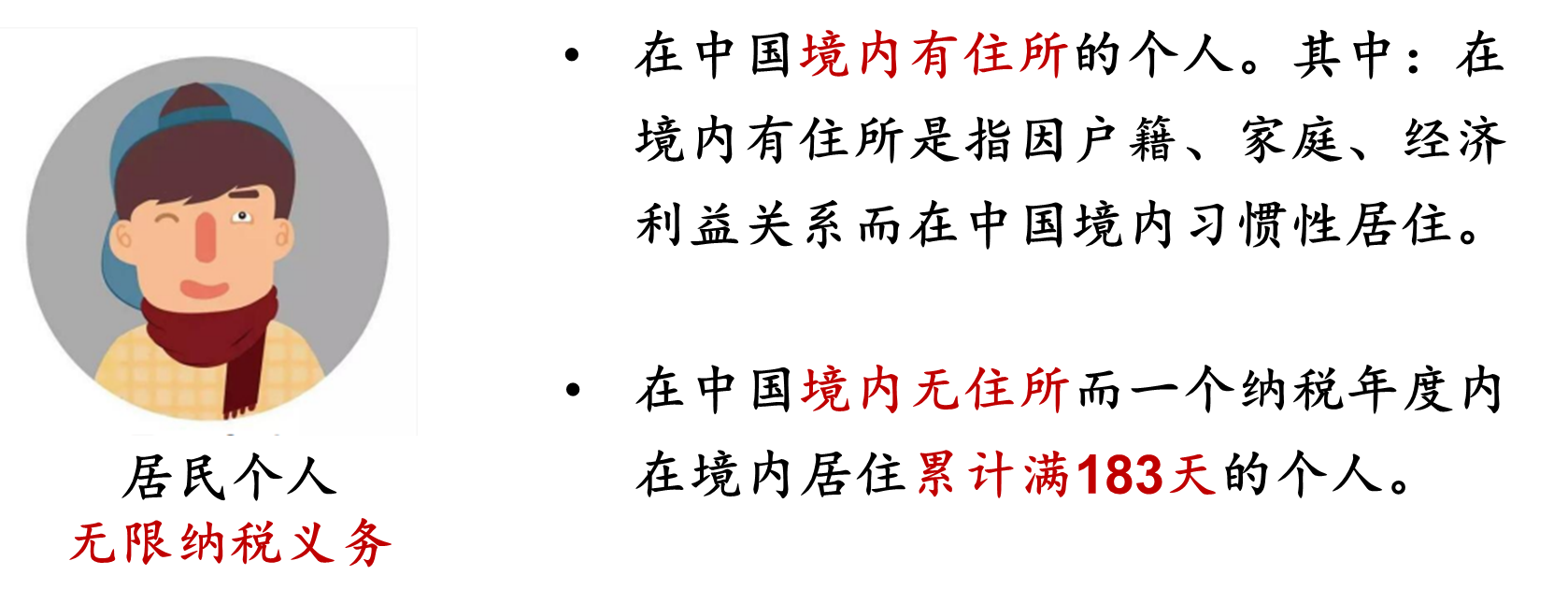 属人
属地
12
一、个人所得税概述
（二）纳税义务
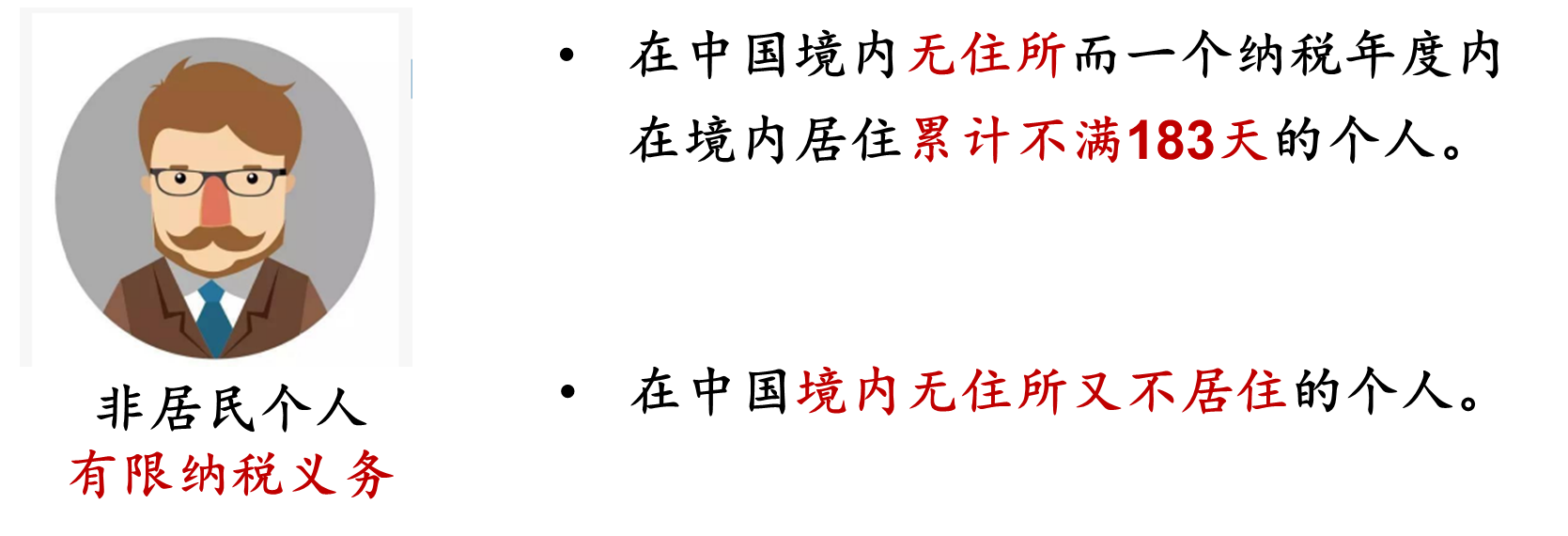 属人
属地
13
一、个人所得税概述
（二）纳税义务
 【提示 1】中国境内有住所，是指因户籍、家庭、经济利益关系而在中国境内习惯性居住 （住所≠住房＝习惯性居住地）
 【提示 2】 纳税年度自公历 1 月 1 日至 12 月 31 日。
 【提示 3】无住所个人一个纳税年度内在中国境内累计居住天数，按照个人在中国境内累计停留的天数计算。在中国境内停留的当天满 24 小时的，计入中国境内居住天数，在中国境内停留的当天不足 24 小时的，不计入中国境内居住天数。
14
一、个人所得税概述
【多选题·2021-7】根据个人所得税法律制度的规定，下列各项中，属于个人所得税纳税人的有（ ）。
A.合伙企业自然人合伙人
B.一人有限责任公司
C.个体工商户
D.个人独资企业投资人
ACD
15
试试就试试
【例题·多选题】（2021 年）根据个人所得税法律制度的规定，下列外籍人员中，属于 2019 年度居民个人的有（ ）。
 A.在中国境内无住所但 2019 年度在中国境内居住累计 180 天的乔治
 B.在中国境内无住所又不居住的佩琪
 C.在中国境内有住所的汤姆
 D.在中国境内无住所但 2019 年度在中国境内居住累计 270 天的杰瑞
CD
16
试试就试试
【例题·单选题】（2023 年）根据个人所得税法律制度的规定，在中国境内无住所的下列外籍个人中，属于 2022 年度非居民个人的是（　）。
　　A.迪克 2022 年 6 月 7 日入境，2022 年 12 月 20 日离境，期间回国 5 天
　　B.温蒂 2021 年 10 月 11 日入境，2022 年 7 月 20 日离境
　　C.蒂姆 2022 年 7 月 1 日入境，2022 年 12 月 1 日离境
　　D.朱莉 2022 年 3 月 1 日入境，2023 年 5 月 10 日离境
C
17
试试就试试
【多选题·2021-13】根据个人所得税法律制度的规定，下列在中国境内无住所的外籍人员中，属于2019 年度居民个人的有（ ）。
A.亨利 2019 年 7 月 11 日来到中国境内，2020 年 1 月 11 日离开中国境内
B.玛莉 2019 年 9 月 1 日来到中国境内，2019 年 12 月 31 日离开中国境内
C.约翰 2019 年 4 月 1 日来到中国境内，2019 年 12 月 1 日离开中国境内
D.罗斯 2018 年 9 月 1 日来到中国境内，2019 年 8 月 1 日离开中国境内
CD
18
试试就试试
【例题·判断题】在中国境内无住所的汤姆2019年3月1日入境，2020年3月1离境，根据我国个人所得税法律制度的规定，无住所而一个纳税年度内在中国境内居住累计满183天的个人为居民纳税人，因此2020年度汤姆从中国境内和境外取得的所得按规定缴纳个人所得税（　）。
×
19
一、个人所得税概述
（三）所得来源地
所得来源地与所得支付地，两者可能是一致的，也可能是不同的，我国个人所得税依据“所得来源地”判断经济活动的实质，征收个人所得税。
美国人汤姆被美国母公司派往中国子公司进行为期八个月的业务指导，业务指导期间其工资由美国母公司发放。
所得来源地
中国
所得支付地
美国
20
一、个人所得税概述
下列所得，不论支付地点是否在中国境内，均为来源于中国境内的所得：
21
试试就试试
【多选题·2021-11】根据个人所得税法律制度的规定，下列所得中，属于来源于中国境内所得的有（ ）。
A.转让中国境内的不动产取得的所得
B.将财产出租给承租人在中国境内使用而取得的所得
C.许可特许权在中国境内使用而取得的所得
D.因受雇在中国境内提供劳务取得的所得
ABCD
22
一、个人所得税概述
无住所个人纳税义务总结
【说明 1】“√”表示征税，“×”表示不征税。
【说明 2】在中国境内居住累计满 183 天的任一年度中有一次离境超过 30 天的，其在中国境内居住累
计满 183 天的年度的连续年限重新起算。
23
二、征税对象
个人的哪些收入所得要交个人所得税呢？
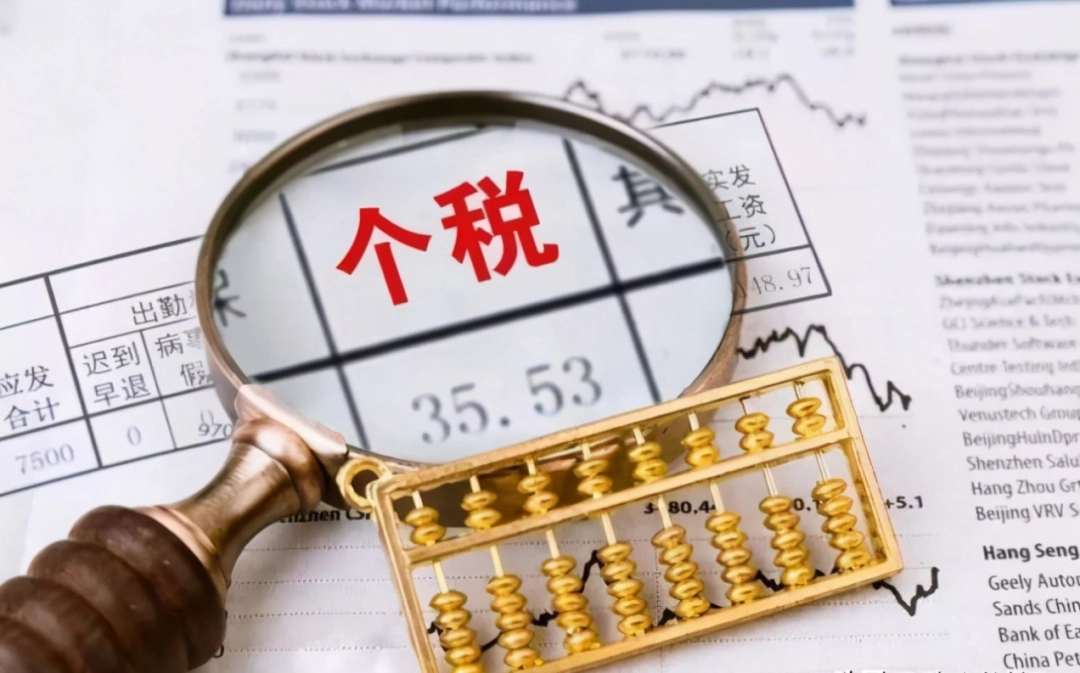 24
二、征税对象
综合所得
9.偶然所得
1.工资薪金所得
8.利息、股息、红利所得
2.劳务报酬所得
征税
对象
3.稿酬所得
7.财产租赁所得
6.财产转让所得
4.特许权使用费所得
5. 经营所得
试试就试试
【例题·多选题】（2019年）根据个人所得税法律制度的规定，下列各项中，属于个人综合所得的有（　）。
　　A.工资、薪金所得
　　B.稿酬所得
　　C.特许权使用费所得
　　D.财产租赁所得
ABC
26
试试就试试
【单选题】根据个人所得税法律制度的规定，在中国境内有住所的居民取得的下列所得中，属于综合所得的是（　）。
A.经营所得
B.劳务报酬
C.利息、股息、红利所得
D.财产租赁所得
B
27
二、征税对象
（一）综合所得概述
1.综合所得项目


2.计税规定
居民个人按纳税年度“合并计算”个人所得税，非居民个人按月或者按次分项计算个人所得税。
劳务
报酬
稿酬
特许权使用费
工资
薪金
28
二、征税对象
（二）综合所得税目
1.“工资、薪金所得”税目
（1）基本规定
工资、薪金所得是指个人因“任职或者受雇”而取得的所得，属于“非独立”个人劳动所得。
29
二、征税对象
（2）特殊规定
①不属于工资、薪金性质的补贴、津贴，不征收个人所得税，包括：
独生子女补贴；
托儿补助费；
差旅费津贴、误餐补助；
执行公务员工资制度未纳入基本工资总额的补贴、津贴差额和家属成员的副食补贴。
30
二、征税对象
②解除劳动关系一次性补偿收入按“工资、薪金所得”缴纳个人所得税。
在当地上年职工平均工资3倍数额以内的部分，免征个人所得税；超过3倍数额的部分，不并入当年综合所得，单独适用综合所得税率表，计算纳税。
【注意】当地上年职工平均工资3倍数额部分属于“免征额”。
31
试试就试试
【计算题】2020年3月，A公司与小张解除劳动合同，公司支付小张一次性补偿金28万元，当地上年度职工平均工资80000元，则小张应该就该项一次性补偿收入缴纳的个人所得税为多少？
一次性收入在当地上年职工平均工资3倍数额以内的部分80000*3=240000元，免征个人所得税；
超过3倍数额部分的一次性补偿收入，单独适用综合所得税率表，计算纳税。280000-80000*3=40000元
32
[Speaker Notes: 』上述情形按 5％的征收率征收增值税。]
二、征税对象
③正式退休
离退休人员按规定领取离退休工资或养老金外，“另从原任职单位取得的各类补贴、奖金、实物”，不属于免税项目，应按“工资、薪金所得”缴纳个税。
离退休人员“再任职”取得的收入，按“工资、薪金所得”缴纳个税。
33
二、征税对象
④内部退养
内部退养的个人在其办理内部退养手续后至法定离退休年龄之间从原任职单位取得的工资、薪金，不属于离退休工资，应按“工资、薪金所得”项目计征个人所得税。
内部退养人员“重新就业”取得的工资、薪金所得、与从原任职单位取得的同一月份的工资、薪金所得合并，按“工资、薪金所得”缴纳个税。
34
二、征税对象
⑤提前退休
“提前退休”取得一次性补贴收入，按“工资、薪金所得”缴纳个税。
⑥个人取得“公务交通、通信补贴收入”扣除一定标准的公务费用后，按照“工资、薪金所得”项目计征个人所得税。
35
二、征税对象
⑦个人因任职、受雇上市公司取得的“股票期权、股票增值权、限制性股票、股权奖励”所得，按“工资、薪金所得”缴纳个税。
⑧保险金
“三险一金”：缴费超过规定比例部分，按“工资、薪金所得”项目计征个人所得税。
“三险一金以外的非免税保险”：按“工资、薪金所得”项目计征个人所得税。
36
二、征税对象
⑨特殊职业
“兼职”（同时在两个以上所“任职、受雇”）律师：从律师事务所取得工资、薪金性质的所得以收入全额为应纳税所得额，不扣减生计费。兼职律师应自行申报两处或两处以上取得的“工资、薪金所得”，合并计算缴纳个人所得税。
37
二、征税对象
⑩非营利性科研机构及高校奖励
依法批准设立的非营利性研究开发机构和高校根据规定，从职务科技成果转化收入中给予科技人员的现金奖励，可减按50%计入科技人员当月“工资、薪金所得”，依法缴纳个人所得税。
38
“工资、薪金所得”征税范围的特殊规定
39
40
试试就试试
【单选题】根据个人所得税法律制度的规定，下列各项中，应缴纳个人所得税的是（　）。
A.年终加薪
B.托儿补助费
C.差旅费津贴
D.误餐补助
A
41
试试就试试
【单选题】根据个人所得税法律制度的规定，下列所得中，属于免税项目的是（　）。
A.提前退休取得的一次性补贴
B.退休人员从原任职单位取得的补贴
C.内部退养取得的一次性收入
D.按国家统一规定发放的退休工资
D
42
试试就试试
【多选题·2021-12】根据个人所得税法律制度的规定，下列各项中，属于“工资、薪金所得”的有（ ）。
 A.个人因公出差取得的符合标准的差旅费津贴
 B.个人因公务用车改革而取得的公务用车补贴收入
 C.保险营销员取得的佣金收入
 D.退休人员再任职取得的收入
BD
43
试试就试试
【单选题·2021-11】根据个人所得税法律制度的规定，下列情形中，属于“工资、薪金所得”的是（ ）。
 A.在校大学生被律师以个人名义聘请为其工作而取得的报酬
 B.演员以个人名义应邀参加某电视台综艺节目取得的报酬
 C.教师以个人名义到外校进行学术讲座获得的报酬
 D.研究人员从任职单位取得的科研奖励收入
D
44
试试就试试
【例题·多选题】 下列所得应按工资、薪金所得缴纳个人所得税的有（　　）。
A.退休后的再任职收入
B.从任职单位取得的集资利息
C.转让限售股所得
D.个人独资企业员工每月从该企业取得的劳动所得
AD
45
试试就试试
【例题-判断题】（2023 年）个人因公务用车制度改革而取得的公务用车补贴收入，应按照工资、薪金所得计征个人所得税。（　）
√
46
试试就试试
【例题·单选题】（2023 年）根据个人所得税法律制度的规定，下列选项中，免征个人所得税的是（　）。
　　A.离退休人员从原任职单位取得的各类补贴
　　B.企业职工从破产企业取得的一次性安置费收入
　　C.个人在办理内部退养手续后至法定离退休年龄之间从原任职单位取得的工资、薪金
　　D.个人在办理内部退养手续后从原任职单位取得的一次性收入
B
47
二、征税对象
2.“劳务报酬所得”税目
（1）基本规定
劳务报酬所得是指个人独立从事“非雇佣”的各种劳务所得。
内容包设计、装潢、安装、制图、化验、测试、 医疗、法律、会计、咨询、讲学、新广播、翻译、审稿、书画、雕刻、影视、录音、录像、演出、表演、广告、展技术服务、介绍服务、经纪服务、代办服务、其他劳务。
 区分“劳务报酬所得”和“工资、薪金所得”，主要看是否存在雇佣与被雇佣的关系。
48
二、征税对象
“劳务报酬所得”VS工资薪金所得
49
二、征税对象
【注意】个人不在公司任职、受雇，仅在公司担任董事、监事而取得的董事费、监事费
商品营销活动中，对营销成绩突出的非雇员以培训班、研讨会、工作考察等名义组织的旅游活动，通过免收差旅费、旅游费对个人实行的营销业绩奖励
50
试试就试试
【单选题】根据个人所得税法律制度的规定，下列各项中，应按照“劳务报酬所得”税目计缴个人所得税的是（　）。
A.个人因与用人单位解除劳动关系而取得的一次性补偿收入
B.退休人员从原任职单位取得的补贴
C.兼职律师从律师事务所取得的工资性质的所得
D
51
试试就试试
【单选题】根据个人所得税法律制度的规定，下列各项中，属于劳务报酬所得的是（  ）。
A.作家李某取得的剧本使用费
B.演员孙某从其所属单位领取的工资
C.律师赵某出租房屋取得的租金
D.教师王某在校外兼职讲课取得的课酬
D
52
试试就试试
【例题•单选题】根据个人所得税法律制度的规定，下列收入中，应按“劳务报酬所得”项目缴纳个人所得税的（    ）。
A.退休人员再任职取得的收入
B.从非任职公司取得的董事费收入
C.从任职公司取得的监事费收入
D.从任职公司关联企业取得的监事费收入
B
53
试试就试试
【例题·多选题】（2018年）根据个人所得税法律制度的规定，个人取得的下列收入中，应按照“劳务报酬所得”税目计缴个人所得税的有（　）。
　　A.某经济学家从非雇佣企业取得的讲学收入
　　B.某职员取得的本单位优秀员工奖金
　　C.某工程师从非雇佣企业取得的咨询收入
　　D.某高校教师从任职学校领取的工资
AC
54
二、征税对象
3.“稿酬所得”税目
（1）基本规定
稿酬所得是指个人因其作品以图书、报刊形式“出版、发表”而取得的所得。包括文学作品、书画作品、摄影作品，以及其他作品。
（2）遗作稿酬
作者去世后，财产继承人取得的遗作稿酬，也应征收个人所得税。
55
二、征税对象
56
试试就试试
【单选题】根据个人所得税法律制度的规定，下列各项中，属于稿酬所得的是（  ）。
A.画家将书画作品以图书的形式出版取得的所得
B.科研工作者取得的专利赔偿所得
C.剧本作者从电视剧制作单位取得的剧本使用费
D.作者将自己的文字作品手稿原件拍卖取得的所得
A
57
试试就试试
【例题·单选题】根据个人所得税法律制度的有关规定，下列各项中，按照“稿酬所得”征收个人所得税的是（　　）。
A.作品出版或者发表	
B.审稿收入
C.设计收入		
D.讲课收入
A
58
试试就试试
【例题·多选题】根据个人所得税法律制度的规定，下列各项中，应按“工资、薪金所得”项目征收个人所得税的有（　　）。
A.不在甲公司任职、受雇，只担任甲公司董事的张某，从甲公司取得的董事费收入1万元
B.在甲公司任职同时兼任监事的王某，从甲公司取得的监事费收入1万元
C.在乙杂志社任职的记者韩某因在本单位杂志上发表作品取得收入1万元
D.受雇于乙杂志社的清洁工李某因在本单位杂志上发表作品取得收入1万元
BC
59
试试就试试
【判断题】作者去世后其财产继承人的遗作稿酬免征个人所得税。（　）
×
60
二、征税对象
4.“特许权使用费所得”税目
（1）基本规定
特许权使用费所得是指个人提供“专利权、商标权、著作权、非专利技术”以及其他特许权的“使用权”所得。
【注意】“无形资产”所有权转让，在“企业所得税”中归属于“转让财产收入”。
61
二、征税对象
“使用权、所有权”转让适用税目
62
二、征税对象
（2）特别规定
①作者将自己的文字作品“手稿原件或复印件”公开拍卖取得的所得，按“特许权使用费所得”计税。
②个人取得特许权的“经济赔偿收入”，按“特许权使用费所得”计税。
③编剧从影视制作单位取得的“剧本使用费”，按“特许权使用费所得”计税，无论剧本使用方是否为其任职的单位。
63
试试就试试
【多选题】下列收入中，按照“特许权使用费所得”税目缴纳个人所得税的有（　）。
A.提供商标权的使用权收入
B.转让土地使用权收入
C.转让著作权收入
D.转让专利权收入
ACD
64
试试就试试
【例题·单选题】根据个人所得税法律制度的规定，下列收入中，应按照“特许权使用费所得”项目缴纳个人所得税的是（　　）。
A.技术服务收入
B.提供商标权的使用权取得的收入
C.法律服务收入
D.设计服务收入
B
65
试试就试试
【例题·多选题】（2018年改）根据个人所得税法律制度的规定，下列各项中，应按照“特许权使用费所得”税目计缴个人所得税的有（　）。
　　A.作家公开拍卖自己的小说手稿原件取得的收入
　　B.编剧从电视剧的制作单位取得的剧本使用费收入
　　C.专利权人许可他人使用自己的专利取得的收入
　　D.商标权人许可他人使用的商标取得的收入
ABCD
66
试试就试试
【例题·多选题】（2023 年）下列各项中，按照工资薪金所得征收个人所得税的有（　）。
　　A.大学老师在高校任职取得的课时费
　　B.大学生勤工俭学兼职取得的收入
　　C.演员从任职单位取得的演出费
　　D.剧本作者从电影、电视剧的制作单位取得的剧本使用费
AC
67
试试就试试
【例题·多选题】（2023 年）下列各项中，按照工资薪金所得征收个人所得税的有（　）。
　　A.大学老师在高校任职取得的课时费
　　B.大学生勤工俭学兼职取得的收入
　　C.演员从任职单位取得的演出费
　　D.剧本作者从电影、电视剧的制作单位取得的剧本使用费
AC
68
二、征税对象
个体工商户从事生产、经营活动取得的所得，个人独资企业投资人、合伙企业的个人合伙人来源于境内注册的个人独资企业、合伙企业生产、经营的所得；个
人依法从事办学、医疗、咨询以及其他有偿服务活动取得的所得；
个人对企业、事业单位承包经营、承租经营以及转包、转租取得的所得；
个人从事其他生产、经营活动取得的所得。
经营
所得
05
二、征税对象
承包、承租经营后工商登记变更为个体工商户的，其所得应按“经营所得”项目征税
承包、承租经营后工商登记仍为企业的，不论其分配方式如何，均应先缴纳企业所得税，承包、承租所得，再缴纳个人所得税
承包承租人对经营成果不拥有所有权，仅按规定取得一定所得的，按“工资、薪金所得”计税；承包、承租按合同规定只向发包方、出租方缴纳一定费用，剩余的经营成果归承包、承租人所有的，其所得按“经营所得”计税
经营
所得
05
二、征税对象
财产租赁所得是指个人出租建筑物、土地使用权、机器设备、车船以及其他财产取得的所得
财产租赁所得
财产租赁纳税人确定，以产权凭证为依据
无产权凭证的，由主管税务机关根据实际情况确定纳税人
产权所有人死亡，在未办理产权继承手续期间，该财产出租而获得的租金收入，以领取租金的个人为纳税人
06
二、征税对象
财产转让所得是指个人转让有价证券、股票、建筑物、土地使用权、机器设备、车船以及其他财产取得的所得
利息、股息、红利所得是指个人拥有债权、股权而取得的利息、股息、红利所得
08
财产转让所得
利息股息红利所得
07
二、征税对象
偶然所得是指个人得奖、中奖、中彩以及其他偶然性质的所得
个人为单位或他人提供担保获得收入，按照“偶然所得”项目计算缴纳个人所得税。
房屋产权所有人将房屋产权无偿赠与他人的，受赠人因无偿受赠房屋取得的受赠收入，按照“偶然所得”项目计算缴纳个人所得税。但符合以下情形的，对当事双方不征收个人所得税：
①房屋产权所有人将房屋产权无偿赠与配偶、父母、子女、祖父母、外祖父母、孙子女、外孙子女、兄弟姐妹；
②房屋产权所有人将房屋产权无偿赠与对其承担直接抚养或者赡养义务的抚养人或者赡养人；
③房屋产权所有人死亡，依法取得房屋产权的法定继承人、遗嘱继承人或者受遗赠人。
偶然
所得
09
二、征税对象
企业在业务宣传、广告等活动中，随机向本单位以外的个人赠送礼品（包括网络红包，下同），以及企业在年会、座谈会、庆典以及其他活动中向本单位以外的个人赠送礼品，个人取得的礼品收入，按照“偶然所得”项目计算缴纳个人所得税
但企业赠送的具有价格折扣或折让性质的消费券、代金券、抵用券、优惠券等礼品除外。
二、征税对象
特别注意！！
居民个人取得上述第1项至第4项所得合称综合所得，按纳税年度合并计算个人所得税；非居民个人取得上述第1项至第4项所得，按月或者按次分项计算个人所得税。
纳税人取得上述第5项至第9项所得，依照个人所得税法相关规定分别计算个人所得税。
75
三、税率
劳务报酬预扣率
稿酬/特许权使用费预扣率
综合所得
年终汇算清缴适用税率
工资薪金预扣率
七级超额累进税率
20%
居民个人
综合所得
三级超额累进税率
三、税率
77
三、税率
78
三、税率
79
任务二   应纳税额的计算
知识点
1.综合所得应纳税额的计算
2.非居民个人应纳税额的计算
3.经营所得税额计算
4.财产租赁、财产转让、利息股息红利、偶然所得税额计算
5.公益救济性捐赠、境外缴纳税额抵免计算
一、综合所得
（一）居民个人“综合所得”分月或分次预扣预缴个人所得税计税规定
1.工资、薪金所得
（1）“按月”取得工资、薪金所得。
①适用税率。
执行“累计预扣预缴制”，适用“七级超额累进预扣率”。
81
一、综合所得
“综合所得”个人所得税预扣率表（一）
【说明】本表适用于“居民个人”“工资薪金所得”按月“预缴”个人所得税的计算。
82
一、综合所得
②累计预扣预缴应纳税所得额
累计预扣预缴应纳税所得额=累计收入-累计免税收入-累计减除费用-累计专项扣除-累计专项附加扣除-累计依法确定的其他扣除。
【提示】居民个人向扣缴义务人提供专项附加扣除信息的，扣缴义务人按月预扣预缴税款时应当按照规定予以扣除，不得拒绝。
83
一、综合所得
关于累计减除费用
84
一、综合所得
（3）专项附加扣除（2024年调整）
继续
教育
大病
医疗
婴幼儿
照护
子女
教育
住房
租金
赡养
老人
住房贷
款利息
85
一、综合所得
3岁以下婴幼儿照护
86
一、综合所得
子女教育
87
一、综合所得
继续教育
88
一、综合所得
大病医疗
89
一、综合所得
住房贷款利息
90
一、综合所得
住房贷款利息
91
一、综合所得
住房租金
92
一、综合所得
住房租金
93
一、综合所得
赡养老人
94
试试就试试
【例题-多选题】（2021 年）根据个人所得税法律制度的规定，下列各项中，属于专项附加扣除的有（ ）。
 A.购车贷款利息
 B.上下班交通费
 C.大病医疗支出
 D.子女教育支出
CD
95
试试就试试
【例题-单选题】根据个人所得税法律制度的规定，关于综合所得的下列表述中，不正确的是（ ）。
 A.纳税人赡养 2 个及以上老人的，不按老人人数加倍扣除
 B.子女接受学前教育和学历教育的相关支出按每个子女每年 24 000 元标准定额扣除
 C.大病医疗专项附加扣除由纳税人办理汇算清缴时扣除
 D.本人或配偶使用商业银行或住房公积金个人住房贷款为本人或其配偶购买住房，发生的住房贷款利息支出，在偿还贷款期间，可以按照每年 12 000 元（每月 1 000 元）标准定额扣除
D
96
试试就试试
【单选题·2021-12】根据个人所得税法律制度的规定，下列各项中，属于专项扣除的是（ ）。
 A.个人缴付的符合国家规定的企业年金
 B.个人按国家规定的范围和标准缴纳的住房公积金
 C.个人缴付的符合国家规定的职业年金
 D.个人购买符合国家规定的商业健康保险的支出
B
97
试试就试试
【多选题·2021-3】根据个人所得税法律制度的规定，下列各项中，属于专项附加扣除的有（ ）。
 A.子女教育支出
 B.购车贷款利息
 C.大病医疗支出
 D.上下班交通费
AC
98
试试就试试
【单选题·2021-7】中国居民李某每月工资 20 000 元。李某为独生子，父母均已年满 60 岁，女儿正在上小学，儿子未满 3 岁。已知子女教育专项附加扣除由李某按照每个子女每月 2000 元的标准定额扣除；赡养老人专项附加扣除标准为 3 000 元/月。李某每月可享受的个人所得税专项附加扣除总金额为（ ）。
 A.6 000 元
 B.4 000 元
 C.7 000 元
 D.5 000 元
C
99
一、综合所得
（4）其他扣除
企业年金、职业年金、商业健康保险、税收递延型商业养老保险。
【注意1】购买符合规定的商业健康保险产品的支出在当年（月）计算应纳税所得额时予以税前扣除，扣除限额为2400元/年（200元/月）。
【注意2】专项扣除、专项附加扣除和依法确定的其他扣除，以居民个人一个纳税年度的应纳税所得额为限额。一个纳税年度扣除不完的，“不结转”以后年度扣除。
100
试试就试试
【单选题】根据个人所得税法律制度的规定，个人购买符合规定的商业健康保险产品的支出，允许在当年计算工资、薪金所得应纳税所得额时在一定限额内予以税前扣除，该限额为（ ）。
 A.3 600 元/年
 B.2 400 元/年
 C.3 200 元/年
 D.2 800 元/
B
101
一、综合所得
③本期应预扣预缴税额
本期应预扣预缴税额=（累计预扣预缴应纳税所得额×预扣率-速算扣除数）-累计减免税额-累计已预扣预缴税额。
102
试试就试试
【计算题】甲公司职员赵某，2023 年前 10 个月每月取得工资、薪金收入 14 000 元，专项扣除 2 800 元，专项附加扣除 3 000 元（父母年满 60 周岁），其他扣除 0 元。
　　11 月份赵某工资调整为 21 000 元，其他不变。
　　已知：减除费用为 5 000 元/月，2023 年前 9 个月赵某预缴的个人所得税为 864 元。
　　要求：计算赵某 10 月、11 月分别应预缴的个人所得税税额。
103
[Speaker Notes: 』上述情形按 5％的征收率征收增值税。]
试试就试试
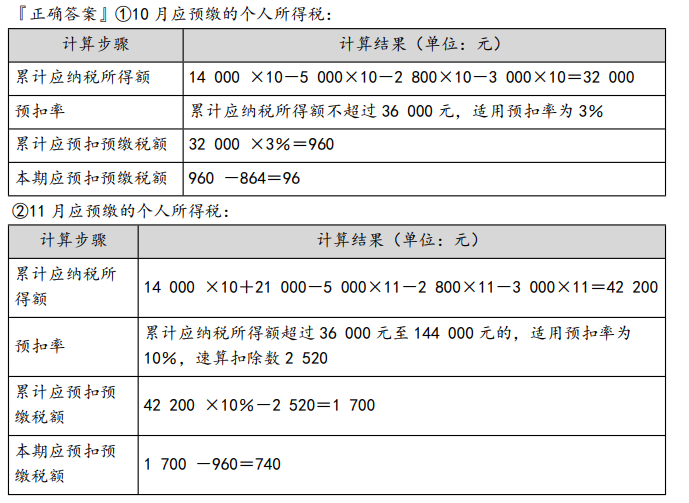 104
[Speaker Notes: 』上述情形按 5％的征收率征收增值税。]
试试就试试
【计算题】甲公司职员李某 2020 年全年取得工资、薪金收入 180 000 元。当地规定的社会保险和住房公积金个人缴存比例为：基本养老保险 8％，基本医疗保险 2％，失业保险 0.5％，住房公积金 12％。社保部门核定的李某 2020年社会保险费的缴费工资基数为10 000元。李某正在偿还首套住房贷款及利息，李某为独生女，其独生子正在读大学 3 年级；李某父母均已年过 60 岁。李某夫妻约定由李某扣除贷款利息和子女教育费。
 计算李某 2020 年应缴纳的个人所得税税额。
105
[Speaker Notes: 』上述情形按 5％的征收率征收增值税。]
试试就试试
（1）全年减除费用 60 000 元
 （2）专项扣除＝10 000×（8％＋2％＋0.5％＋12％）×12＝27 000（元）
 （3）专项附加扣除：
 李某子女教育支出实行定额扣除，每年扣除 12 000 元
 李某首套住房贷款利息支出实行定额扣除，每年扣除 12 000 元
 李某赡养老人支出实行定额扣除，每年扣除 24 000 元
 专项附加扣除合计＝24000＋12 000＋36 000＝72 000（元）
 （4）扣除项合计＝60 000＋27 000＋72 000＝159 000（元）
 （5）应纳税所得额＝180 000－159 000＝21 000（元）
 （6）应纳个人所得税额＝21 000×3％＝630（元）
106
[Speaker Notes: 』上述情形按 5％的征收率征收增值税。]
试试就试试
【计算题】中国公民赵燕，受聘于杭州市一家科技公司，2019年收入情况如下：每月领取工资、薪金13600元；个人负担“三险一金”每月2500元；申报专项附加扣除时，向单位报送的专项附加扣除信息如下：上小学的儿子一人；尚在偿还贷款的于5年前购入的境内住房一套；年满60周岁的父母两人。赵燕为独生子女，所购住房为首套住房，夫妻约定子女教育和住房贷款利息全部由赵燕扣除。
107
[Speaker Notes: 』上述情形按 5％的征收率征收增值税。]
试试就试试
假设赵燕只有工资、薪金所得，无其他综合所得。
年应纳税所得额=13600×12-60000-2500×12-2000×12-1000×12-3000×12=1200（元）
年应纳税额=1200×3%=36（元）
108
[Speaker Notes: 』上述情形按 5％的征收率征收增值税。]
试试就试试
【例题-单选题】（2021 年）2019 年 1 月中国居民李某取得工资 20 000 元，李某当月专项扣除 4 000元，专项附加扣除 3 000 元。已知工资、薪金所得累计预扣预缴应纳税所得额不超过 36 000 元的部分，预扣率为 3％，预扣预缴个人所得税减除费用为 5 000 元/月。计算李某当月工资应预扣预缴个人所得税税额的下列算式中，正确的是（ ）。
 A.（20 000－5 000－4 000－3 000）×3％＝240 元
 B.（20 000－5 000－3 000）×3％＝360 元
 C.（20 000－4 000－3 000）×3％＝390 元
 D.（20 000－5 000－4 000）×3％＝330 元
A
109
试试就试试
【例题-单选题】（2020 年）中国公民张某 2019 年 1 月取得工资 10 000 元，缴纳基本养老保险费、基本医疗保险费、失业保险费、住房公积金 2 000 元，支付首套住房货款本息 2 500 元。已知，工资、薪金所得个人所得税预扣率为 3％，减除费用为 5 000 元/月，住房货款利息专项附加扣除标准为 1 000 元/月，由张某按扣除标准的 100％扣除。计算张某当月工资应预扣预缴个人所得税税额的下列算式中，正确的是（ ）。
 A.（10 000－5 000－2 000－1 000）×3％＝60 元
 B.（10 000－5 000－2 000－2 500）×39％＝195 元
 C.（10 000－5 000－2 000）×3％＝90 元
 D.（10 000－2 500）×3％＝225 元
A
110
试试就试试
【例题-单选题】北京某公司职员赵某，2019年每月取得工资、薪金收入20 000元，个人缴纳的三险一金合计为4 500元，赡养老人、子女教育、住房租金等专项附加扣除合计为4 500元，已知：赵某前七个月已预交税款1 680元，累计应纳税所得额超过36 000元至144 000元的，适用的预扣率为10%，速算扣除数为2 520。则赵某2019年8月工资、薪金所得应预缴个人所得税的下列计算中，正确的是（　）。
　　A.（20 000－5 000－4 500－4 500）×8×10%－2 520－1 680＝600（元）
　　B.（20 000－5 000）×8×10%－2 520－1 680＝7 800（元）
　　C.（20 000－5 000－4 500－4 500）×8×10%－2 520＝2 280（元）
　　D.（20 000－5 000－4 500）×8×10%－2 520－1 680＝4 200（元）
A
111
试试就试试
【例题-单选题】】（2023 年）居民个人陈某 2022 年 1－10 月累计工资收入 150 000 元，累计专项扣除 27 000 元，累计专项附加扣除 10 000 元。陈某 1－9 月工资、薪金所得累计已预扣预缴个人所得税税额 3 150 元。已知，累计预扣预缴应纳税所得额超过 36 000 元至 144 000元的部分，预扣率为 10％，速算扣除数为 2 520。计算陈某当年 10 月工资、薪金所得应预扣预缴个人所得税税额的下列算式中，正确的是（　）。
　　A.（150 000－5 000×10－27 000－10 000）×10％－2 520＝3 780（元）
　　B.（150 000－5 000×10－27 000－10 000）×10％－2 520－3 150＝630（元）
　　C.（150 000－10 000）×10％－2 520－3 150＝8 330（元）
　　D.0
B
112
一、综合所得
（3）个人取得全年一次性奖金的征税规定。
　居民个人取得全年一次性奖金，不并入当年综合所得，单独计算纳税。
　①适用税率：适用“综合所得”个人所得税税率表（二）（按月）
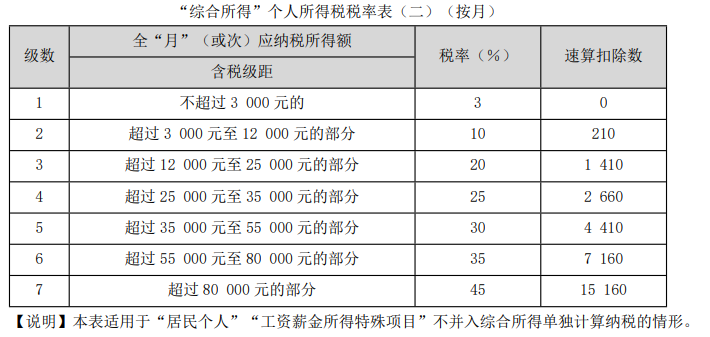 113
一、综合所得
②计算步骤：
　　先除 12 找税率：全年一次性奖金÷12→查表
　　再用全额算税额：全年一次性奖金×税率－速算扣除数
114
一、综合所得
【举例】赵某任职受雇于甲公司，2023 年 12 月取得全年一次性奖金 36 000 元，计算赵某全年一次性奖金应缴纳的个人所得税。
　【计算过程】
　　①税率：36 000÷12＝3 000（元），查“综合所得”个人所得税税率表（二）（按月）可知，适用税率为 3％。
　　②算税额：36 000×3％＝1 080（元）。
115
试试就试试
【单选题】赵某任职受雇于甲公司，2023 年 12 月取得全年一次性奖金 28 000 元，已知甲公司全年一次性奖金采用不并入当年综合所得，单独计算纳税，全月应纳税所得额不超过 3 000 元的，适用税率为 3％，超过 12 000 元至 25 000 元的，适用税率为 20％，速算扣除数 1 410，超过 25 000 元至 35 000 元的，适用税率为 25％，速算扣除数为 2 660。则下列关于全年一次性奖金应纳税额的计算，正确的是（　）。
　　A.28 000×25％－2 660＝4 340（元）
　　B.28 000×3％＝840（元）
　　C.（28 000－5 000）×20％－1 410＝3 190（元）
　　D.0
B
116
[Speaker Notes: 甲公司全年一次性奖金采用不并入当年综合所得，单独计算纳税的方法； （2）计算步骤：找税率，28 000÷12＝2 333.33（元），对应税率为 3％。算税额，全年一次性 奖金应纳税额＝28 000×3％＝840（元）。]
一、综合所得
（4）单位低价向职工售房　
单位按低于购置或建造成本价格出售住房给职工，职工因此而少支出的差价部分,不并入当年综合所得，单独计算纳税。
　　①适用税率：
　　适用“综合所得”个人所得税税率表（二）
　　②计算步骤：
　　找税率：房款差价÷12→查表
　　算税额：房款差价×税率－速算扣除数
117
试试就试试
【计算题】东方税语有限公司为提高职工福利，2019年8月份将外购的房屋100套销售给单位员工，每套购买价300万，每套低于购买价120万元（实售每套180万元)。
除以12后每月平均100000元，对照月度税率表适用税率45%，速算扣除数为15160，
则应纳税额=1200000*45%-15160=524840元
118
[Speaker Notes: 』上述情形按 5％的征收率征收增值税。]
试试就试试
【计算题】甲公司职工赵某，2023 年除取得工资外，因表现优异，以 700 000 元的金额从甲公司获得奖励房一套，甲公司该房屋的购置成本为 1 000 000 元。计算赵某获得该奖励房屋应缴纳的个人所得税。。
职工实际支付的购房价款低于该房屋的购置成本的差额＝1 000 000－700 000＝300 000（元）
　　找税率：300 000÷12＝25 000（元），查“综合所得”个人所得税税率表（二）（按月）可知，适用税率为 20％，速算扣除数 1 410　　算税额：300 000×20％－1 410＝58 590（元）
119
[Speaker Notes: 』上述情形按 5％的征收率征收增值税。]
一、综合所得
（6）居民个人取得股票期权、股票增值权、限制性股票、股权奖励等“股权激励”（2024 年新增）
　　①符合规定的相关条件的，不并入当年综合所得，全额单独适用综合所得税率表，计算纳税。
　　②一个纳税年度内取得两次以上（含两次)股权激励的，合并计算纳税。
　　③应纳税额＝股权激励收入×适用税率－速算扣除数
120
一、综合所得
【举例】甲上市公司职工赵某，因入职 10 年一直表现优异，2023 年获得甲公司 10 000 股股票增值权，行权价格为 3 元/股，行权时甲公司股票市值 28 元/股，计算赵某获得该股票增值权应缴纳的个人所得税。
　　【计算过程】赵某股票增值权所得＝（28－3）×10 000＝250 000（元）
　　查“综合所得”个人所得税税率表可知，适用税率为 20％，速算扣除数 16 920
　　算税额：250 000×20％－16920＝33 080（元）
121
一、综合所得
2.劳务报酬所得、稿酬所得、特许权使用费所得
（1）适用税率：
①劳务报酬所得适用20%~40%的3级超额累进预扣率。[“综合所得”个人所得税预扣率表（二）]
“综合所得”个人所得税预扣率表（二）
【说明】本表适用于“居民个人”“劳务报酬所得”按月或按次“预缴”个人所得税的计算。
122
一、综合所得
②稿酬所得、特许权使用费所得适用20%的比例税率。
（2）应纳税所得额—采用定额和定率相结合的扣除方式：
①每次收入额≤4000元的
应纳税所得额＝每次收入额－800
②每次收入额＞4000元的
应纳税所得额＝每次收入额×（1－20％）
（3）应纳税额：
应纳税额＝应纳税所得额×适用税率－速算扣除数
稿酬减按70%计算
123
一、综合所得
124
一、综合所得
125
试试就试试
【计算题】我国居民赵某2020年内共取得4次劳务报酬，分别为3000元；22000元；30000元；100000元；要求计算各次应缴纳的所得税税额。
126
[Speaker Notes: 』上述情形按 5％的征收率征收增值税。]
一、综合所得
解题思路
第一次：3000
＜
4000
费用扣除：800
应纳税所得额：2200
应纳税额=2200×20%=440元
＞
第二次：22000
4000
费用扣除：20%
应纳税所得额：17600
应纳税额=17600×20%=3520元
＞
第三次：30000
4000
费用扣除：20%
应纳税所得额：24000
＞20000
应纳税额=24000×30%－2000=5200元
＞
第四次：100000
4000
费用扣除：20%
应纳税所得额：80000
＞50000
应纳税额=80000×40%－7000=25000元
127
试试就试试
【计算题】2020年3月我国居民李某出版一部小说，取得稿酬10000元。计算李某当月稿酬所得应缴纳个人所得税税额。
①应纳税所得额＝10000×（1－20%）×70%＝5600（元）
②应纳税额＝5600×20%＝1120（元）
128
[Speaker Notes: 』上述情形按 5％的征收率征收增值税。]
试试就试试
【计算题】2020年5月我国居民张某转让一项专利权，取得转让收入150000元，专利开发支出10000元。计算张某当月特许权使用费所得应缴纳个人所得税税额。
①应纳税所得额＝150000×（1－20%）＝120000（元）
②应纳税额＝120000×20%＝24000（元）
129
[Speaker Notes: 』上述情形按 5％的征收率征收增值税。]
试试就试试
【例题·单选题】（2018年改）2019年10月王某为李某提供一个月的钢琴培训，分两次取得劳务报酬，分别为1 000元、3 000元，共计4 000元。已知劳务报酬所得个人所得税预扣率为20%，每次收入不超过4 000元的，减除费用800元。王某当月钢琴培训劳务报酬应预缴个人所得税税额的下列算式中，正确的是（　）。
　　A.[（1 000－800）＋（3 000－800）]×（1－20%）×20%＝384（元）
　　B.（1 000－800）×20%＋（3 000－800）×20%＝480（元）
　　C.（4 000－800）×20%＝640（元）
　　D.（4 000－800）×（1－20%）×20%＝512（元）
C
130
试试就试试
【单选题·2021-8】2020 年 8 月李某为甲公司提供咨询服务，取得劳务报酬 3 000 元。已知劳务报酬所得预扣预缴个人所得税适用 20％的预扣率。每次收入不超过 4 000 元的，减除费用按 800 元计算。计算李某该笔劳务报酬所得应预扣预缴个人所得税税额的下列算式中，正确的是（ ）。
 A.（3 000－800）×（1－20％）×20％＝352（元）
 B.3 000×20％＝600（元）
 C.（3 000－800）×20％＝440（元）
 D.3 000×（1－20％）×20％＝480（元）
C
131
试试就试试
【例题·单选题】（2018年改）2019年3月李某出版一部小说，取得稿酬10 000元，已知稿酬所得个人所得税预扣率为20%；每次收入超过4 000元的，减除20%的费用。李某当月稿酬所得应预缴个人所得税税额的下列算式中，正确的是（　）。
　　A.10 000×（1-30%）×20%＝1 400（元）
　　B.10 000×（1-20%）×20%＝1 600（元）
　　C.10 000×20%＝2 000（元）
　　D.10 000×（1-20%）×（1-30%）×20%＝1 120（元）
D
132
试试就试试
【单选题·2021-3】2019 年 9 月李某出版小说取得稿酬 40 000 元。为创作该小说，李某发生资料购买费等各种费用 5 000 元。已知稿酬所得个人所得税预扣率为 20％；每次收入 4 000 元以上的，减除费用按 20％计算，收入额减按 70％计算。计算李某该笔稿酬所得应预扣预缴个人所得税税额的下列算式中，正确的是（ ）。
 A.（40 000－5 000）×（1－20％）×20％＝5 600（元）
 B.40 000×（1－20％）×20％＝6 400（元）
 C.（40 000－5 000）×（1－20％）×70％×20％＝3 920（元）
 D.40 000×（1－20％）×70％×20％＝4 480（元）
D
133
试试就试试
【例题·单选题】（2015年改）2019年5月，张某转让一项专利权，取得转让收入150 000元，专利开发支出10 000元。已知特许权使用费所得个人所得税预扣率为20%；每次收入超过4 000元的，减除20%的费用。张某当月该笔收入应预缴个人所得税税额的下列计算中，正确的是（　）。
　　A.（150 000－10 000）×（1－20%）×20%＝22 400（元）
　　B.（150 000－10 000）×20%＝28 000（元）
　　C.［150 000×（1－20%）－10 000］×20%＝22 000（元）
　　D.150 000×（1－20%）×20%＝24 000（元）
D
134
试试就试试
【单选题·2021-4】2019 年 1 月中国居民张某将一项专利权的使用权提供给甲公司，取得收入 50 000元。已知特许权使用费所得个人所得税预扣率为 20％。每次收入 4 000 元以上的，减除费用按 20％计算。张某该笔所得应预扣预缴个人所得税税额为（ ）。
 A.12 500 元
 B.8 000 元
 C.7 360 元
 D.9 200 元
B
135
一、综合所得
136
一、综合所得
137
一、综合所得
（5）综合所得汇算清缴收入额的确定
①工资薪金所得以全额为收入额。
②劳务报酬所得、特许权使用费所得以减除20%的费用后的余额为收入额。 
劳务报酬所得、特许权使用费所得收入额＝所得×（1－20%） 
③稿酬所得得以减除20%的费用后的余额为收入额，并减按70%计算。 
稿酬所得收入额＝所得×（1－20%）×70%
138
一、综合所得
3.应纳税额
应纳税额＝应纳税所得额×适用税率－速算扣除数
139
试试就试试
【计算题】赵某是我国公民，独生子、单身、父母均已年满 60 周岁，在甲公司工作。2022 年取得工资收入 80 000 元，在某大学授课取得收入 40 000 元，出版著作一部，取得稿酬 60 000 元，转让商标使用权，取得特许权使用费收入 20 000 元。已知：赵某个人缴纳“三险一金”20 000 元，赡养老人支出税法规定的扣除金额为 36 000 元，假设无其他扣除项目，计算赵某本年应缴纳的个人所得税。
140
[Speaker Notes: 』上述情形按 5％的征收率征收增值税。]
试试就试试
（1）工资薪金、劳务报酬、稿酬、特许权使用费为综合所得；
（2）劳务报酬所得、稿酬所得、特许权使用费所得以收入减除20%的费用后的余额为收入额。稿酬所得的收入额减按70%计算；
（3）应纳税所得额＝80 000＋40 000×（1－20％）＋60 000×（1－20％）×70％＋20 000×（1－20％）－60 000－20 000－36 000＝45 600（元）。
　（4）查表可知：适用税率为 10％，速算扣除数 2 520。
　（5）应纳税额＝45 600×10％－2 520＝2 040（元）。
141
[Speaker Notes: 』上述情形按 5％的征收率征收增值税。]
试试就试试
【计算题】 （2022 年）中国居民马某 2023 年度从任职单位甲公司取得工资 198 700 元；出版专业书籍一本，取得报酬 7 000 元；全年按照国家规定的标准和范围缴纳社会保险费、住房公积金合计为 47 688 元。已知个人所得税综合所得减除费用为每年 60 000 元；稿酬所得以收入减除 20％的费用后的余额为收入额，稿酬所得的收入额减按 70％计算；全年应纳税所得额超过 36 000 元至 144 000 元的部分，税率为 10％，速算扣除数为 2 520。马某 2023 年度已预扣预缴个人所得税税额 7 365.2 元。计算马某 2023 年度综合所得汇算清缴应退（补）个人所得税税额
142
试试就试试
应纳个人所得税=[198 700＋7 000×（1－20％)×70％－60 000－47 688]×10％－2 520－7 365.2＝－392（元）
143
试试就试试
【例题·单选题】赵某是我国公民，独生子单身，在甲公司工作。2019年取得工资收入80 000元，在某大学授课取得收入40 000元，出版著作一部，取得稿酬60 000元，转让商标使用权，取得特许权使用费收入20 000元。已知：赵某个人缴纳“三险一金”20 000元，赡养老人支出等专项附加扣除为24 000元，假设无其他扣除项目，已知全年综合所得应纳税所得额超过36 000元至14 4000元的，适用的税率为10%，速算扣除数为2 520，赵某全年已预缴个人所得税23 000元，赵某2019年汇算清缴应补或应退个人所得税的下列计算列式中，正确的是（　）。
　　A.[80 000＋40 000×（1－20%）＋60 000×（1－20%）×70%＋20 000×（1－20%）－60 000－20 000－24 000]×10%－2 520－23 000＝－19 760（元）
　　B.[80 000＋40 000×（1－20%）＋60 000×（1－20%）×70%＋20 000×（1－20%）－60 000－20 000－24 000]×10%－2 520＝3 240（元）
　　C.（80 000＋40 000＋60 000＋20 000－60 000－20 000－24 000）×10%－2 520＝7 080（元）
　　D.（80 000＋40 000＋60 000＋20 000－60 000－20 000－24 000）×10%－2 520－23 000＝－15 920（元）
A
144
二、非居民个人应纳税额的计算
（一）非居民个人“出卖劳动力所得”应纳税额
1.计税方法
（1）“工资、薪金”所得：按“月”计征；
（2）“劳务报酬”所得、“稿酬”所得、“特许权使用费”所得：按“次”计征。
145
二、非居民个人应纳税额的计算
关于“次”的规定
【举例】非居民个人汤姆赵的职业为歌手，每周去闪亮酒吧演唱2次，属于同一事项连续取得收入，以1个月内取得的收入为一次。
【注意】分次支付的，应当合并计税。
146
二、非居民个人应纳税额的计算
2.适用税率
执行3％～45％七级超额累进税率
适用税率表：“综合所得”个人所得税税率表（二）（按月）
147
二、非居民个人应纳税额的计算
3.应纳税所得额
（1）工资、薪金所得
以每月收入额减除“5000元”后的余额为应纳税所得额
应纳税所得额＝每月收入额－5000
148
二、非居民个人应纳税额的计算
（2）劳务报酬所得、稿酬所得、特许权使用费所得
①以收入减除“20%”的费用后的余额为收入额。
②以每次“收入额”为应纳税所得额。
③“稿酬所得”的收入额减按“70%”计算。
劳务报酬所得、特许权使用费所得应纳税所得额＝每次收入×（1－20%）
稿酬所得应纳税所得额＝每次收入×（1－20%）×70%
149
二、非居民个人应纳税额的计算
4.应纳税额
应纳税额＝应纳税所得额×适用税率－速算扣除数
150
试试就试试
【典型例题1】假如某非居民个人取得劳务报酬所得 20 000 元。
应扣缴税额＝（20 000－20 000×20％）×20％－1 410＝1 790 元

【典型例题2 】假如某非居民个人取得稿酬所得 10 000 元
应扣缴税额（10 000－10 000×20％）×70％×10％－210＝350 元
151
[Speaker Notes: 』上述情形按 5％的征收率征收增值税。]
试试就试试
【例题·单选题】2019年1月“非居民个人”汤姆赵从本单位取得工资7 000元，加班费1 000元，奖金2 100元。已知工资、薪金所得减除费用标准为每月5 000元，全月应纳税所得额不超过3 000元的，适用税率为3%，超过3 000元至12 000元的，适用税率为10%，速算扣除数为210。“非居民”汤姆赵当月工资、薪金所得应缴纳个人所得税税额的下列算式中，正确的是（　）。
　　A.（7 000＋1 000＋2 100）×10%－210＝800（元）
　　B.（7 000－5 000）×3%＝60（元）
　　C.（7 000＋1 000＋2 100－5 000）×10%－210＝300（元）
　　D.（7 000＋1 000－5 000）×3%＝90（元）
C
152
试试就试试
【例题·单选题】2019年10月“非居民个人”汤姆赵为李某提供一个月的钢琴培训，分两次取得劳务报酬，分别为1 000元、3 000元，共计4 000元。已知劳务报酬所得每次应纳税所得额不超过3 000元的，适用税率为3%，超过3 000元至12 000元的，适用税率为10%，速算扣除数210。“非居民个人”汤姆赵当月钢琴培训劳务报酬应缴纳个人所得税税额的下列算式中，正确的是（　）。
　　A.[1000×（1－20%）＋3000×（1－20%）]×（1－20%）×3%＝76.8（元）
　　B.1000×（1－20%）×3%＋3000×（1－20%）×3%＝96（元）
　　C.4000×（1－20%）×10%－210＝110（元）
　　D.4000×10%－210＝190（元）
C
153
试试就试试
【例题·单选题】2019年3月“非居民个人”汤姆赵出版一部小说，取得稿酬10 000元，已知稿酬所得每次应纳税所得额超过3 000元至12 000元的，适用税率为10%，速算扣除数为210。“非居民”汤姆赵当月稿酬所得应缴纳个人所得税税额的下列算式中，正确的是（　）。
　　A.10 000×70%×10%－210＝490（元）
　　B.10 000×（1－20%）×10%－210＝590（元）
　　C.10 000×10%－210＝790（元）
　　D.10 000×（1－20%）×70%×10%－210＝350（元）
D
154
试试就试试
【例题·单选题】2019年5月，“非居民个人”汤姆赵转让一项专利权，取得转让收入150 000元，专利开发支出10 000元。已知特许权使用费所得每次应纳税所得额超过80 000元的，适用税率为45%，速算扣除数为15 160。“非居民”汤姆赵当月该笔收入应缴纳个人所得税税额的下列计算中，正确的是（　）。
　　A.（150 000－10 000）×（1－20%）×45%－15 160＝35 240（元）
　　B.（150 000－10 000）×45%－15 160＝47 840（元）
　　C.[150 000×（1－20%）－10000]×45%－15 160＝34 340（元）
　　D.150 000×（1－20%）×45%－15 160＝38 840（元）
D
155
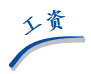 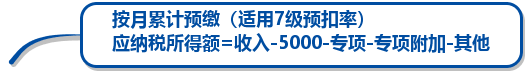 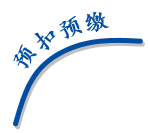 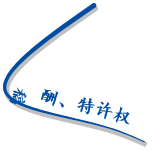 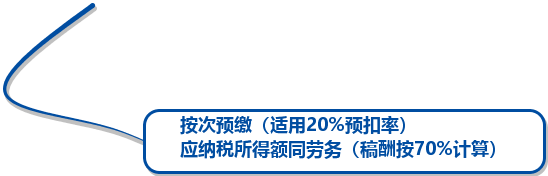 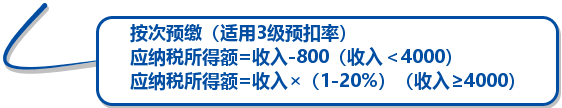 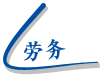 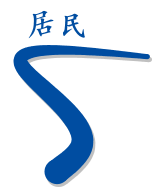 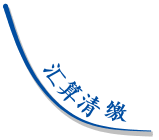 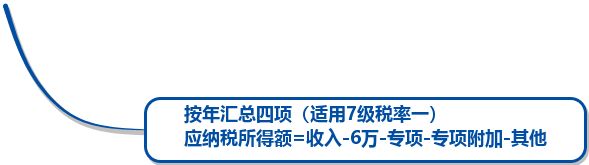 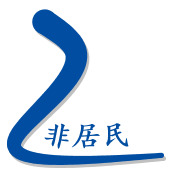 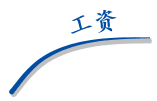 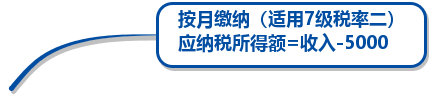 全年一次性奖金选择不并入综合所得单独计算
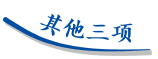 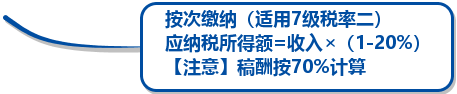 156
三、经营所得
（一）税目
1.基本规定
（1）“个体工商户”从事生产、经营活动取得的所得，“个人独资企业投资人”“合伙企业的个人合伙人”来源于境内注册的个人独资企业、合伙企业生产、经营的所得；
（2）个人依法取得执照，从事办学、医疗、咨询以及其他有偿服务活动取得的所得；
（3）个人对企业、事业单位“承包”经营、“承租”经营以及“转包、转租”取得的所得。
157
三、经营所得
经营所得征税范围
158
试试就试试
【例题-判断题】（2023 年）从事个体出租车运营的出租车驾驶员取得的收入，应按“经营所得”项目缴纳个人所得税。（　）
√
159
试试就试试
【例题-·单选题】（2022 年）甲公司出资购买房屋，将所有权登记在股东李某名下。关于上述业务个人所得税税务处理的下列表述中，正确的是（　）。
　　A.李某不需要缴纳个人所得税
　　B.李某应按照“综合所得”项目缴纳个人所得税
　　C.李某应按照“利息、股息、红利所得”项目缴纳个人所得税
　　D.李某应按照“经营所得”项目缴纳个人所得税
C
160
三、经营所得
（二）应纳税额计算
1.计税方法：按“年”计征
2.税率：五级超额累进税率
个人所得税税率表（经营所得适用）
161
三、经营所得
3.应纳税所得额
以每一纳税年度的收入总额，减除成本、费用以及损失后的余额，为应纳税所得额。
【说明】“经营所得”的计税依据与企业所得税的应纳税所得额计算类似，以下内容仅列示“经营所得”的特殊扣除规定
162
三、经营所得
经营所得应纳税所得额
163
三、经营所得
经营所得应纳税所得额
164
三、经营所得
经营所得应纳税所得额
165
三、经营所得
4.税收优惠（2024年调整） 
对个体工商户经营所得年应纳税所得额不超过 200 万元的部分在现行优惠政策基础上，再减半征收个 人所得税。
166
试试就试试
【计算题】福瑞酒家为个体经营户，2020年12月取得营业额120000元，购进米、面等原材料60000元，缴纳水电等各项费用15000元，缴纳其他税费合计6600元。该饭店共有1名雇工，当月共支付工资费用4800元；业主个人月工资6000元。该饭店1－11月累计应纳税所得额55600元，已累计预缴个人所得税5439.75元。计算该业主12月份应缴纳个人所得税税额。
167
[Speaker Notes: 』上述情形按 5％的征收率征收增值税。]
试试就试试
业主个人工资不得扣除。
12月份应纳税所得额=120000－60000－15000－6600－4800-5000=28600（元）
全年累计应纳税所得额=55600+28600=84200（元）
全年累计应纳个人所得税金额=84200×10%－1500=6920（元）
12月份应缴纳个人所得税金额=6920－5439.75=1480.25（元）
168
[Speaker Notes: 』上述情形按 5％的征收率征收增值税。]
试试就试试
【例题-多选题】（2021 年）根据个人所得税法律制度的规定，下列各项中，属于“劳务报酬所得”的有（ ）。
 A.教师出版专著取得的收入
 B.律师以个人名义应邀到某中学作法制讲座取得的报酬
 C.证券经纪人取得的佣金收入
 D.个体工商户从事经营活动取得的收入
BC
169
试试就试试
【单选题】（2023 年）根据个人所得税法律制度的规定，个体工商户的下列支出中，在计算其“经营所得”个人所得税应纳税所得额时，准予扣除的是（　）。
　　A.实际支付给从业人员的合理的工资
　　B.税收滞纳金
　　C.用于家庭的支出
　　D.直接赞助给贫困学生的学费支出
A
170
试试就试试
【例题-单选题】（2021 年）根据个人所得税法律制度的规定，在计算个体工商户经营所得应纳税所得额时，下列支出中，不得扣除的是（ ）。
 A.在生产经营活动中发生的合理的不需资本化的借款费用
 B.实际支付给从业人员的合理工资薪金支出
 C.合理的劳动保护支出
 D.用于个人和家庭支出
D
171
试试就试试
【例题-多选题】（2021 年）根据个人所得税法律制度的规定，个体工商户的下列支出中计算结转应纳税所得额时准予扣除的有（ ）。
 A.在生产经营活动中发生的向金融企业借款的利息支出
 B.个体工商户业主的工资
 C.按照规定缴纳的摊位费
 D.代从业人员负担的税款
AC
172
试试就试试
【例题-单选题】（2021 年）根据个人所得税法律制度的规定，个体工商户的下列支出中，在计算经营所得个人所得税应纳税所得额时准予扣除的是（ ）。
 A.税收滞纳金
 B.赞助支出
 C.在生产经营活动中发生的向金融企业借款的利息支出
 D.个人所得税税款
C
173
试试就试试
【单选题·2021-2】根据个人所得税法律制度的规定，在计算个体工商户经营所得应纳税所得额时，下列支出中，不得扣除的是（ ）。
 A.合理的劳动保护支出
B.在生产经营活动中发生的合理的不需要资本化的借款费用
 C.实际支付给从业人员的合理的工资薪金支出
 D.用于个人和家庭的支出
D
174
试试就试试
【判断题】个体工商户业主的工资薪金支出，在计算个人所得税经营所得应纳税所得额时，准予扣除。（ ）
×
175
试试就试试
【单选题】个体工商户张某 2021 年度取得营业收入 200 万元，当年发生业务宣传费 25 万元，上年度结转未扣除的业务宣传费 15 万元。已知业务宣传费不超过当年营业收入 15％的部分，准予扣除，个体工商户张某在计算当年个人所得税应纳税所得额时，允许扣除的业务宣传费金额为（ ）。
 A.30 万元
 B.25 万元
 C.40 万元
 D.15 万元
A
176
试试就试试
【例题·不定项选择题】（2017 年例题改编节选）张某兴办甲个人独资企业，2018 年相关财务资料如下：
（1）向非金融企业借款 200 万元用于生产经营，期限 1 年，利率 8％，利息支出 16 万元均已计入财务费用。
 （2）实发合理工资中包括张某工资 6 万元，雇员工资 20 万元。
 （3）实际发生雇员职工教育经费支出 0.8 万元。
 （4）营业外支出中包括行政罚款 3 万元，合同违约金 4 万元。
177
试试就试试
（5）张某 2018 年 3 月以个人名义购入境内上市公司股票，同年 9 月出售，持有期间取得股息 1.9 万元；从境内非上市公司取得股息 0.7 万元。
 已知：甲个人独资企业适用查账征收法；银行同期同类贷款利率为 4.8％；在计算个人所得税应纳所得额时，职工教育经费支出不超过工资薪金总额的 2.5％的部分，准予扣除；股息所得个人所得税率为 20％。
 要求：根据上述资料，不考虑其他因素，分析回答下列小题。
178
试试就试试
（1）甲个人独资企业在计算 2018 年度个人所得税应纳税所得额时，准予扣除的利息支出是（ ）。
 A.9.6 万元
 B.0 万元
 C.6.4 万元
 D.16 万元
A
179
[Speaker Notes: 『答案解析』向非金融企业和个人借款的利息支出，不超过按照金融企业同期同类贷款利率计算的数额的 部分准予扣除。所以准予扣除的为 4.8％×200 万元＝9.6 万元。]
试试就试试
（2）甲个人独资企业在计算 2018 年度个人所得税应纳税所得额时，准予扣除的雇员职工教育经费支出的是（ ）。
 A.0.15 万元
 B.0.5 万元
 C.0.65 万元
 D.0.8 万元
B
180
[Speaker Notes: 『答案解析』发生的职工教育经费支出，不超过工资薪金总额的 2.5％的部分，准予扣除；超过部分，准 予在以后纳税年度结转扣除。工资薪金总额是指允许在当期税前扣除的工资薪金支出数额。20×2.5％＝ 0.5 万元。]
试试就试试
（3）甲个人独资企业发生的下列支出中，在计算 2018 年度个人所得税应纳税所得额时，准予扣除的是（ ）。
 A.合同违约金 4 万元
 B.张某工资 6 万元
 C.行政罚款 3 万元
 D.雇员工资 20 万元
AD
181
[Speaker Notes: 根据规定合同违约金是属于经营性质的，可以在所得税前扣除。罚款、滞纳金是行政机关的 罚没收入不能税前扣除，所以选项 A 可以扣除，选项 C 不可以扣除；个人独资企业和合伙企业以投资者和 合伙人（自然人）为个人所得税的纳税人，投资者和合伙人（自然人）取得的工资，是他们计算个人所得 税的收入项目，只允许扣除生计费。投资者的工资不得在税前直接扣除。其发生费用符合标准的情况下是 可以扣除的，所以选项 B 不可以扣除。]
四、财产租赁所得
（一）税目
1.基本规定
个人“出租”不动产、土地使用权、机器设备、车船以及其他财产而取得的所得。
2.特别规定
房地产开发企业与商店购买者个人签订协议规定，以优惠价格出售其商店给购买者个人，购买者个人在一定期限内必须将购买的商店无偿提供给房地产开发企业对外出租使用。对购买者个人少支出的购房价款，应视同个人财产租赁所得，按照“财产租赁所得”项目征收个人所得税。每次财产租赁所得的收入额，按照少支出的购房价款和协议规定的租赁月份数平均计算确定。
182
四、财产租赁所得
（二）应纳税额计算
1.计税方法：按次计征，以“1个月”内取得的收入为一次
2.税率：20％
【注意】个人出租“住房”取得的所得暂减按“10％”的税率征收个人所得税。
183
四、财产租赁所得
3.应纳税所得额
（1）租赁过程中相关税费的扣除
　　①财产租赁过程中缴纳的税费准予在计算应纳税所得额时扣除；
　　②个人出租房屋的应税收入不含增值税，计算房屋出租所得可扣除的税费不包括本次出租缴纳的增值税；
　　③个人转租房屋的，其向房屋出租方支付的租金及增值税额，在计算财产租赁所得个人所得税时，准予扣除。
　（2）修缮费用
　　房屋租赁期间发生“修缮费用”以“每月 800 元”为限，准予在计算应纳税所得额时扣除，多出部分在“以后月份”扣除。
184
四、财产租赁所得
3.应纳税所得额
（1）每次收入额≤4000元的：
应纳税所得额＝每次收入额－800
（2）每次收入额＞4000元的：
应纳税所得额＝每次收入额×（1－20％）
【注意】计算时还须扣除准予扣除的项目（包括：出租房屋时缴纳的城市维护建设税、教育费附加以及房产税、印花税等相关税费；不包括：增值税），若房屋租赁期间发生“修缮费用”同样准予在税前扣除但以“每月800元”为限，多出部分在“以后月份”扣除。
“定额扣除”＋“定率扣除”
185
四、财产租赁所得
【提示 1】每次收入的确定：财产租赁所得，以 一个月内取得的 收入为一次。
 【提示 2】个人出租房屋的个人所得税应税收入 不含增值税，计算房屋出租所得可扣除的税费不包括本次出租缴纳的增值税。个人取得的财产转租收入，属于“财产租赁所得”的征税范围。
个人转租房屋的，其向房屋出租方支付的租金及增值税额，在计算转租所得时予以扣除。
186
四、财产租赁所得
4.应纳税额
（1）每次（月）收入不超过4000元的：
应纳税额＝[每次（月）收入额－财产租赁过程中缴纳的税费－修缮费用（800元为限）－800]×20％
（2）每次（月）收入4000元以上的：
应纳税额＝[每次（月）收入额－财产租赁过程中缴纳的税费－修缮费用（800元为限）]×（1－20％）×20％
【注意】判定是否达到4000元的基数为“收入额－财产租赁过程中缴纳的税费－修缮费”。
187
试试就试试
【多选题】赵某有A、B、C三套住房，其中A、B两套用于出租，3月份共收取租金9600元，其中住宅A租金4799元，住宅B租金4801元，同时两套住宅分别发生修缮费用，各900元，则下列说法中正确的（　）。
A.出租A住房应缴纳个人所得税[（4799－0－800）－800]×10％＝319.9（元）
B.出租A住房应缴纳个人所得税（4799－0－900）×（1－20％）×10％＝311.92（元）
C.出租B住房应缴纳个人所得税（4801－0－900）×（1－20％）×10％＝312.08（元）
D.出租B住房应缴纳个人所得税（4801－0－800）×（1－20％）×10％＝320.08（元）
AD
188
[Speaker Notes: 』上述情形按 5％的征收率征收增值税。]
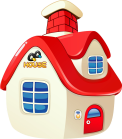 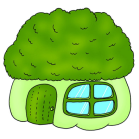 4799
4801
＜4000
＞4000
4799-0-800
4801-0-800
（4799-0-800-800）×10%
（4801-0-800）×（1-20%）×10%
准予扣除项目
优惠税率
准予扣除项目
优惠税率
修缮费
修缮费
法定扣除
法定扣除
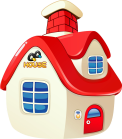 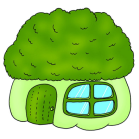 =319.9
=320.08
189
试试就试试
【计算题】陈平于2020年1月将其自有的公寓按市场价出租给张某居住，每月取得租金收入为2500元。回答下列问题：
（1）计算陈平1月租金收入应缴纳的个人所得税。
（2）假定当年2月，因下水道堵塞，发生维修费用1000元，有维修部门的正式收据，计算陈平2月、3月租金收入应缴纳的个人所得税。
（1）1月应纳税额＝（2500－800）×10%＝170（元）
（2）2月应纳税额＝（2500－800－800）×10%＝90（元）　　3月应纳税额＝（2500－200－800）×10%＝150（元）
190
[Speaker Notes: 』上述情形按 5％的征收率征收增值税。]
试试就试试
【单选题】2021 年 9 月王某出租自有住房取得租金收入 6 000 元，房屋租赁过程中缴纳的税费 240 元，支付该房屋的修缮费 1 000 元，已知个人出租住房个人所得税税费暂减按 10%，每次收入 4 000 元以上的，减除 20%的费用。计算王某当月出租住房应缴纳个人所得税税额的下列算式中正确的是（ ）。
 A.（6 000-240-800）×10%=496（元）
 B.（6 000-240-1 000）×10%=476（元）
 C.（6 000-240-1 000）×（1-20%）×10%=380.8（元）
 D.（6 000-240-800）×（1-20%）×10%=396.8（元）
D
191
[Speaker Notes: 根据规定合同违约金是属于经营性质的，可以在所得税前扣除。罚款、滞纳金是行政机关的 罚没收入不能税前扣除，所以选项 A 可以扣除，选项 C 不可以扣除；个人独资企业和合伙企业以投资者和 合伙人（自然人）为个人所得税的纳税人，投资者和合伙人（自然人）取得的工资，是他们计算个人所得 税的收入项目，只允许扣除生计费。投资者的工资不得在税前直接扣除。其发生费用符合标准的情况下是 可以扣除的，所以选项 B 不可以扣除。]
试试就试试
【例题-单选题】（2019 年）张某出租住房取得租金收入 3 800 元，财产租赁缴纳税费 152 元，修缮费 600 元，已知个人出租住房暂减按 10％征收个人所得税，收入不超过 4 000 元的，减除 800 元费用，下列关于张某当月租金收入应缴纳个人所得税税额的计算中，正确的是（ ）。
 A.（3 800－800）×10％＝300 元
 B.3 800×10％＝380 元
 C.（3 800－152－600－800）×10％＝224.8 元
 D.（3 800－152－600）×10％＝304.8 元
C
192
[Speaker Notes: 根据规定合同违约金是属于经营性质的，可以在所得税前扣除。罚款、滞纳金是行政机关的 罚没收入不能税前扣除，所以选项 A 可以扣除，选项 C 不可以扣除；个人独资企业和合伙企业以投资者和 合伙人（自然人）为个人所得税的纳税人，投资者和合伙人（自然人）取得的工资，是他们计算个人所得 税的收入项目，只允许扣除生计费。投资者的工资不得在税前直接扣除。其发生费用符合标准的情况下是 可以扣除的，所以选项 B 不可以扣除。]
试试就试试
【单选题】下列各项中，暂减按 10％税率征收个人所得税的是（ ）。
 A.周某出租机动车取得的所得
 B.夏某出租住房取得的所得
 C.林某出租商铺取得的所得
 D.刘某出租电子设备取得的所得
B
193
[Speaker Notes: 根据规定合同违约金是属于经营性质的，可以在所得税前扣除。罚款、滞纳金是行政机关的 罚没收入不能税前扣除，所以选项 A 可以扣除，选项 C 不可以扣除；个人独资企业和合伙企业以投资者和 合伙人（自然人）为个人所得税的纳税人，投资者和合伙人（自然人）取得的工资，是他们计算个人所得 税的收入项目，只允许扣除生计费。投资者的工资不得在税前直接扣除。其发生费用符合标准的情况下是 可以扣除的，所以选项 B 不可以扣除。]
试试就试试
【判断题】个人取得的住房转租收入，应按“财产转让所得”征收个人所得税。（　）
×
194
[Speaker Notes: 根据规定合同违约金是属于经营性质的，可以在所得税前扣除。罚款、滞纳金是行政机关的 罚没收入不能税前扣除，所以选项 A 可以扣除，选项 C 不可以扣除；个人独资企业和合伙企业以投资者和 合伙人（自然人）为个人所得税的纳税人，投资者和合伙人（自然人）取得的工资，是他们计算个人所得 税的收入项目，只允许扣除生计费。投资者的工资不得在税前直接扣除。其发生费用符合标准的情况下是 可以扣除的，所以选项 B 不可以扣除。]
试试就试试
【判断题】个人转租房屋的，其向房屋出租方支付的租金及增值税额，在计算财产租赁所得个人所得税时，准予扣除。（ ）
√
195
[Speaker Notes: 根据规定合同违约金是属于经营性质的，可以在所得税前扣除。罚款、滞纳金是行政机关的 罚没收入不能税前扣除，所以选项 A 可以扣除，选项 C 不可以扣除；个人独资企业和合伙企业以投资者和 合伙人（自然人）为个人所得税的纳税人，投资者和合伙人（自然人）取得的工资，是他们计算个人所得 税的收入项目，只允许扣除生计费。投资者的工资不得在税前直接扣除。其发生费用符合标准的情况下是 可以扣除的，所以选项 B 不可以扣除。]
五、财产转让所得
（一）税目
1.基本规定
财产转让所得是指个人“转让”有价证券、股权、合伙企业中的财产份额、不动产、机器设备、车船以及其他财产取得的所得。
【注意】属于财产转让所得税目的包括转让“有形资产”＋“土地使用权”＋“股权”＋“债权”。
196
五、财产转让所得
“股权”转让所得的税务处理
197
198
五、财产转让所得
（2）个人通过招标、竞拍或其他方式购置债权以后，通过相关司法或行政程序主张债权而取得的所得，按“财产转让所得”征税。
（3）个人通过网络收购玩家的虚拟货币，加价后向他人出售取得的收入，按“财产转让所得”征税。
199
五、财产转让所得
企业改制职工取得量化资产税务处理
五、财产转让所得
3.视同转让
个人以“非货币性资产投资”，属于转让和投资同时发生，对转让所得应按“财产转让所得”征税。
201
试试就试试
【计算题】王平本期购入债券1000份,每份买入价10元，支付购进买入债券的税费共计150元。本期内将买入的债券一次卖出600份，每份卖出价12元,支付卖出债券的税费共计110元。计算李某售出债券应缴纳的个人所得税。
（1）一次卖出债券应扣除的买价及费用＝（10000＋150）÷1000×600＋110＝6200（元）
（2）应缴纳的个人所得税＝（600×12－6200）×20%＝200（元）
202
[Speaker Notes: 』上述情形按 5％的征收率征收增值税。]
试试就试试
【多选题】下列各项中，应按“财产转让所得”税目计征个人所得税的有（ ）。
 A.转让机器设备所得
 B.提供著作权的使用权所得
 C.转让股权所得
 D.提供非专利技术使用权所得
AC
203
[Speaker Notes: 根据规定合同违约金是属于经营性质的，可以在所得税前扣除。罚款、滞纳金是行政机关的 罚没收入不能税前扣除，所以选项 A 可以扣除，选项 C 不可以扣除；个人独资企业和合伙企业以投资者和 合伙人（自然人）为个人所得税的纳税人，投资者和合伙人（自然人）取得的工资，是他们计算个人所得 税的收入项目，只允许扣除生计费。投资者的工资不得在税前直接扣除。其发生费用符合标准的情况下是 可以扣除的，所以选项 B 不可以扣除。]
试试就试试
【多选题·2021-8】根据个人所得税法律制度的规定，下列情形中，按照“财产转让所得”项目依法计算缴纳个人所得税的有（ ）。
 A.王某以房产进行投资
 B.李某因终止投资从被投资企业的其他投资者取得股权转让收入
 C.赵某以股权抵偿债务
 D.张某持有的股权被行政机关强制过户
ABCD
204
[Speaker Notes: 根据规定合同违约金是属于经营性质的，可以在所得税前扣除。罚款、滞纳金是行政机关的 罚没收入不能税前扣除，所以选项 A 可以扣除，选项 C 不可以扣除；个人独资企业和合伙企业以投资者和 合伙人（自然人）为个人所得税的纳税人，投资者和合伙人（自然人）取得的工资，是他们计算个人所得 税的收入项目，只允许扣除生计费。投资者的工资不得在税前直接扣除。其发生费用符合标准的情况下是 可以扣除的，所以选项 B 不可以扣除。]
试试就试试
【多选题】根据个人所得税法律制度的规定，下列各项中，应按照“财产转让所得”项目计缴个人所得税的有（ ）。
 A.个人通过网络收购玩家的虚拟货币，加价后向他人出售取得的所得
 B.个人转让新三板挂牌公司原始股取得的所得
 C.个人通过竞拍购置债权后，通过司法程序主张债权而取得的所得
 D.个人取得专利赔偿所得
ABC
205
[Speaker Notes: 根据规定合同违约金是属于经营性质的，可以在所得税前扣除。罚款、滞纳金是行政机关的 罚没收入不能税前扣除，所以选项 A 可以扣除，选项 C 不可以扣除；个人独资企业和合伙企业以投资者和 合伙人（自然人）为个人所得税的纳税人，投资者和合伙人（自然人）取得的工资，是他们计算个人所得 税的收入项目，只允许扣除生计费。投资者的工资不得在税前直接扣除。其发生费用符合标准的情况下是 可以扣除的，所以选项 B 不可以扣除。]
试试就试试
【判断题】集体所有制企业职工个人在企业改制过程中，以股份形式取得的仅作为分红依据，不拥有所有权的企业量化资产，应按“利息、股息、红利所得”计缴个人所得税。（ ）
×
206
[Speaker Notes: 根据规定合同违约金是属于经营性质的，可以在所得税前扣除。罚款、滞纳金是行政机关的 罚没收入不能税前扣除，所以选项 A 可以扣除，选项 C 不可以扣除；个人独资企业和合伙企业以投资者和 合伙人（自然人）为个人所得税的纳税人，投资者和合伙人（自然人）取得的工资，是他们计算个人所得 税的收入项目，只允许扣除生计费。投资者的工资不得在税前直接扣除。其发生费用符合标准的情况下是 可以扣除的，所以选项 B 不可以扣除。]
（二）应纳税额计算
1.计税方法：按“次”计征
2.税率：20％
3.应纳税所得额
应纳税所得额＝转让财产收入－原值－合理费用
207
（二）应纳税额计算
4.应纳税额
应纳税额＝应纳税所得额×20％
【注意1】个人转让房屋的个人所得税应税收入不含增值税，其取得房屋时所支付价款中包含的增值税计入财产原值，计算转让所得时可扣除的税费不包括本次转让缴纳的增值税。
208
【注意2】对个人转让自用“5年以上”并且是家庭“唯一”“生活用房”取得的所得，继续免征个人所得税。
【链接】除“北上广深非普通住房”外，个人将购买“2年以上”房屋对外销售的，免征“增值税”。
209
试试就试试
【单选题·2021-8】2019 年 10 月张某转让一处原值 100 万元的商铺，取得不含增值税收入 150 万元，发生合理费用 5 万元。已知财产转让所得个人所得税税率为 20％。计算张某当月转让商铺应缴纳个人所得税税额的下列算式中，正确的是（ ）。
 A.（150－5）×20％＝29（万元）
 B.（150－100－5）×20％＝9（万元）
 C.（150－100）×20％＝10（万元）
 D.150×20％＝30（万元）
B
210
[Speaker Notes: 根据规定合同违约金是属于经营性质的，可以在所得税前扣除。罚款、滞纳金是行政机关的 罚没收入不能税前扣除，所以选项 A 可以扣除，选项 C 不可以扣除；个人独资企业和合伙企业以投资者和 合伙人（自然人）为个人所得税的纳税人，投资者和合伙人（自然人）取得的工资，是他们计算个人所得 税的收入项目，只允许扣除生计费。投资者的工资不得在税前直接扣除。其发生费用符合标准的情况下是 可以扣除的，所以选项 B 不可以扣除。]
试试就试试
【单选题】（2022 年）2023 年 10 月黄某转让其所有的两套普通住房中的一套，取得转让收入 588 万元，支付合理费用 24.4 万元。该住房为黄某六年前购入，房产原值为 336 万元。已知财产转让所得个人所得税税率为 20％。计算黄某转让该套住房应缴纳个人所得税税额的下列算式中，正确的是（　）。
　　A.588×20％＝117.6（万元）
　　B.（588－336－24.4）×20％＝45.52（万元）
　　C.（588－336）×20％＝50.4（万元）
　　D.（588－24.4）×20％＝112.72（万元）
B
211
试试就试试
【单选题】对个人转让自用一定期限并且是家庭唯一生活用房取得的所得，暂免征收个人所得税。该
期限是（ ）。
 A.1 年以上
 B.2 年以上
 C.3 年以上
 D.5 年以上
D
212
[Speaker Notes: 根据规定合同违约金是属于经营性质的，可以在所得税前扣除。罚款、滞纳金是行政机关的 罚没收入不能税前扣除，所以选项 A 可以扣除，选项 C 不可以扣除；个人独资企业和合伙企业以投资者和 合伙人（自然人）为个人所得税的纳税人，投资者和合伙人（自然人）取得的工资，是他们计算个人所得 税的收入项目，只允许扣除生计费。投资者的工资不得在税前直接扣除。其发生费用符合标准的情况下是 可以扣除的，所以选项 B 不可以扣除。]
六、利息、股息、红利、偶然所得
（一）利息、股息、红利所得税目
1.基本规定
个人拥有债权、股权等而取得的利息、股息、红利性质的所得。
2.特殊规定
（1）房屋买受人在未办理房屋产权证的情况下，按照与房地产公司约定条件（如对房屋的占有、使用、收益和处分权进行限制）在一定时期后无条件退房而取得的补偿款，应按照“利息、股息、红利所得”缴纳个人所得税。
213
六、利息、股息、红利、偶然所得
（2）个人投资者收购企业股权后，将企业原有盈余积累（资本公积、盈余公积、未分配利润）转增股本
【注意】转增股本时，应当先转增应税的盈余积累部分，再转增免税的盈余积累部分。
214
六、利息、股息、红利、偶然所得
甲公司净资产为100万元，包括股本50万元，盈余积累50万元。现赵某收购甲公司，并转增股本，根据其收购价款的不同，计税规定如下：
215
六、利息、股息、红利、偶然所得
（3）创投企业个人合伙人来源于创投企业的所得（2024 年新增）
　　①可以选择“按单一投资基金核算”或“按创投企业年度所得整体核算”计算个人所得税，一经选择 3年内不得变更。
　　②选择“按单一投资基金核算”计算个人所得税
　　其个人合伙人从该基金应分得的股权转让所得和股息红利所得，按照 20％税率计算缴纳个人所得税。
216
六、利息、股息、红利、偶然所得
【提示】个人合伙人按照其应从基金年度“股权转让”所得中分得的份额计算其应纳税额，符合规定条件的，可以按照被转让项目对应投资额的 70％抵扣其应从基金年度股权转让所得中分得的份额后再计算其应纳税额，当期不足抵扣的，“不得向以后年度结转”。
217
六、利息、股息、红利、偶然所得
③选择“按创投企业年度所得整体核算”计算个人所得税
其个人合伙人应从创投企业取得的所得，按照“经营所得”项目、5％～35％的超额累进税率计算缴纳个人所得税。
【提示】符合规定条件的，可以按照被转让项目对应投资额的 70％抵扣其可以从创投企业应分得的经营所得后再计算其应纳税额。年度核算亏损的，“准予向以后年度结转”。
218
六、利息、股息、红利、偶然所得
（二）偶然所得税目
1.基本规定
个人得奖、中奖、中彩以及其他偶然性质的所得。
219
六、利息、股息、红利、偶然所得
2.特别规定
（1）企业促销所得
①企业对累积消费达到一定额度的顾客，给予额外“抽奖机会”，个人的获奖所得，按照“偶然所得”项目，缴纳个人所得税。
②企业通过价格折扣、折让方式向个人销售商品和提供服务，不征收个人所得税。
③企业向个人销售商品和提供服务的同时给予“赠品”，不征收个人所得税。
④企业对累积消费达到一定额度的个人按消费积分反馈的“礼品”，不征收个人所得税。
220
六、利息、股息、红利、偶然所得
（2）担保所得
个人提供“担保”获得收入，按照“偶然所得”项目，缴纳个人所得税。
221
六、利息、股息、红利、偶然所得
（3）受赠所得
①受赠人因无偿“受赠房屋”取得的受赠收入，按照“偶然所得”项目，缴纳个人所得税。
②企业在业务宣传、广告等活动中，随机向本单位以外的个人赠送礼品（包括网络红包，下同），以及企业在年会、座谈会、庆典以及其他活动中向本单位以外的个人赠送礼品，个人取得的“礼品”收入，按照“偶然所得”项目，缴纳个人所得税。
【注意】企业赠送的具有折扣和折让性质的“消费券、代金券、抵用券、优惠券”等礼品除外。
222
六、利息、股息、红利、偶然所得
（4）发票和彩票中奖所得的“起征点”
①彩票，一次中奖收入“在1万元以下”的暂免征收个人所得税；超过1万元的，全额征收个人所得税。
②个人取得单张有奖发票奖金所得“不超过800元”的，暂免征收个人所得税；超过800元的，全额征收个人所得税。
223
六、利息、股息、红利、偶然所得
（三）应纳税额计算
1.计税方法：按“次”计征
2.税率：20％
3.应纳税所得额
以“每次收入额”为应纳税所得额，不扣减任何费用。
4.应纳税额
应纳税额＝应纳税所得额×20％
224
试试就试试
【计算题】2020年王先生购买福利彩票中奖3 000元；参加某商场举办的有奖销售活动中奖15 000元现金。王先生的上述所得是否应缴纳个人所得税？
王先生购买福利彩票中奖所得不超过1万元，暂免征收个人所得税
参加商场有奖销售活动所得应按“偶然所得”税目计征个人所得税
应纳税额=15 000×20%=3 000（元）
225
[Speaker Notes: 』上述情形按 5％的征收率征收增值税。]
试试就试试
【多选题·2021-5】根据个人所得税法律制度的规定，甲公司员工李某取得的下列收益中，应按照“偶然所得”项目缴纳个人所得税的有（ ）。
 A.取得丙公司赠送的 8 折优惠券
 B.在乙公司业务宣传活动中取得随机赠送的 U 盘
 C.为丁公司提供担保获得收入 5 000 元
 D.取得单张有奖发票奖金 1 000 元
BCD
226
试试就试试
【例题-单选题】（2021 年）根据个人所得税法律制度的规定，下列关于确定“每次收入”的表述中，不正确的（ ）。
 A.财产租赁所得，以一年内取得的收入为一次
 B.偶然所得，以每次取得该项收入为一次
 C.利息所得，以支付利息时取得的收入为一次
 D.非居民个人取得的稿酬所得，属于同一项目连续性收入的，以一个月内取得的收入为一次
A
227
试试就试试
【例题-单选题】（2021 年）根据个人所得税法律制度的规定，关于每次收入确定的下列表述中，不正确的是（ ）。
 A.偶然所得，以 1 个月内取得的收入为一次
 B.劳务报酬所得只有一次性收入的，以取得该项收入为一次
 C.利息所得，以支付利息时取得的收入为一次
 D.特许权使用费所得属于同一项目连续性收入的，以 1 个月内取得的收入为一次
A
228
试试就试试
【单选题】2021 年 5 月张某购买福利彩票取得一次中奖收入 100 000 元，购买彩票支出 1 000 元。已知，偶然所得个人所得税税率为 20％。计算张某当月该笔中奖收入应缴纳的个人所得税税额的下列算式中，正确的是（ ）。
 A.100 000×20％＝20 000（元）
 B.（100 000－1 000）×20％＝19 800（元）
 C.（100 000－1 000）×（1－20％）×20％＝15 840（元）
 D.100 000×（1－20％）×20％＝16 000（元）
A
229
试试就试试
【例题-单选题】（2021 年）2020 年 6 月赵某在商场有奖竞赛活动中获得奖金 2 000 元，随后将其中800 元直接捐赠给某农村小学。已知偶然所得个人所得税税率为 20％。计算赵某该笔奖金应缴纳个人所得税税额的下列算式中，正确的是（ ）。
 A.2 000×20％＝400 元
 B.（2 000÷20％－800）×20％＝1 840 元
 C.800×20％＝160 元
 D.（2 000－800）×20％＝240 元
A
230
试试就试试
【例题-多选题】（2021 年）根据个人所得税法律制度的规定，甲公司员工张某取得的下列收益中，应按“偶然所得”项目缴纳个人所得税的有（ ）。
 A.为孙某提供担保获得收入 3 000 元
 B.在丙公司业务宣传活动中取得随机赠送的耳机一副
 C.在乙商场累积消费达到规定额度获得额外抽奖机会抽中手机一部
 D.取得房屋转租收入 10 000 元
ABC
231
七、境外缴纳税额抵免
居民纳税人，从中国境外取得的所得，已在境外缴纳的个人所得税，准予在应纳税额中扣除
扣除额不得超过该纳税人境外所得依照我国个人所得税法计算的应纳税额
（1）境外所得税额计算基本规定
境外所得抵免适用对象
抵免税额规定
居民纳税人
九、境外缴纳税额抵免的计税方法
第一步，计算来自某国或地区的抵免额
来自某国或地区的抵免额＝∑（来自某国或地区的某一应税项目的所得-费用减除标准）×适用税率-速算扣除数
境外所得应纳税额计算步骤
第二步，判断允许抵免额
当在境外实际缴纳税额＜抵免限额时，允许抵免额＝境外实际缴纳税额
当在境外实际缴纳税额＞抵免限额时，允许抵免额＝抵免限额
第三步，计算应纳税额
应纳税额＝∑（来自某国或地区的某一应税项目的所得-费用减除标准）×适用税率-速算扣除数-允许抵免额
233
试试就试试
【计算题】某美国籍来华人员A先生已在中国境内居住7年。2020年取得美国一家公司净支付的薪金208000元（折合成人民币，下同），已被扣缴个人所得税12000元。同月还从加拿大取得净股息所得8500元，已被扣缴个人所得税1500元。经核査，境外完税凭证无误。依照中国个人所得税法规定可享受的综合所得的扣除项目有：基本扣除费用60 000元，享受子女教育、赡养老人两项专项附加扣除共计48 000元。计算A先生境外所得在我国境内应补缴的个人所得税。
234
试试就试试
该纳税人上述来源于两国的所得应分国计算抵免限额。
（1）来自美国所得的抵免限额＝（208000＋12000－60000-48000）×10%－2520＝8680（元）
（2）来自加拿大所得的抵免限额＝（8500＋1500）×20%＝2000（元）
（3）由于该纳税人在美国已被扣缴的所得税额大于抵免限额，允许抵扣的税额为8680元，无需在中国补缴税款；在加拿大已被扣缴的所得税额小于抵免限额，1500元可全额扣除，不足部分500元需在中国补缴税款。
（4）应补缴个人所得税＝（2000－1500）＝500（元）
235
八、捐赠的扣除
（一）公益性捐赠
1.限额扣除
个人将其所得对“教育、扶贫、济困”等公益慈善事业进行捐赠，捐赠额未超过纳税人申报的“应纳税所得额”30％的部分，可以从其“应纳税所得额”中扣除。
【注意】一般的“公益性捐赠”限额扣除，跟“应纳税所得额”比，从“应纳税所得额”扣。
236
八、捐赠的扣除
2.全额扣除
（1）向“红十字事业”的捐赠；
（2）向“教育事业”的捐赠；
（3）向“农村义务教育”的捐赠；
（4）向“公益性青少年活动场所”的捐赠；
（5）向“福利性、非营利性老年服务机构”的捐赠；
（6）“通过特定基金会，用于公益救济”的捐赠。
237
八、捐赠的扣除
（二）非公益性捐赠
个人的直接捐赠，不得在计算应纳税额时扣除。
238
试试就试试
【计算题】某歌星参加某单位举办的演唱会，取得出场费收入80000元，将其中30000元通过当地教育机构捐赠给某希望小学。计算该歌星上述所得应纳个人所得税额。
（1）未扣除捐赠的应纳税所得额＝80000×（1－20%）＝64000（元）（2）捐赠扣除限额＝64000×30%＝19200（元）
由于实际捐赠额大于扣除限额，税前只能按扣除限额扣除。
（3）应缴纳的个人所得税＝（64000－19200）×30%－2000＝11440（元）
239
[Speaker Notes: 』上述情形按 5％的征收率征收增值税。]
试试就试试
【判断题·2021-8】个人通过非营利性社会团体对公益性青少年活动场所的捐赠，在计算缴纳个人所得税时，准予在税前的所得额中全额扣除。（ ）
√
240
试试就试试
【多选题】根据个人所得税法律制度的规定，个人发生的下列公益救济性捐赠支出，准予税前全额扣除的有（　）。
A.通过国家机关向红十字事业的捐赠
B.通过国家机关向农村义务教育的捐赠
C.通过非营利社会团体向公益性青少年活动场所的捐赠
D.通过非营利社会团体向贫困地区的捐赠
ABC
241
试试就试试
【单选题·2021-3】2020 年 6 月赵某在商场有奖竞赛活动中获得奖金 2 000 元，随后将其中 800 元直接捐赠给某农村小学。已知偶然所得个人所得税税率为 20％。计算赵某该笔奖金应缴纳个人所得税税额的下列算式中，正确的是（ ）。
 A.（2 000÷20％－800）×20％＝1 840（元）
 B.2 000×20％＝400（元）
 C.（2 000－800）×20％＝240（元）
 D.800×20％＝160（元）
B
242
试试就试试
【单选题·2021-7】2019 年 12 月中国居民林某购买体育彩票支出 400 元，取得一次性中奖收入 40 000元，将其中的 10 000 元通过非营利性社会团体捐赠给红十字事业。林某选择在偶然所得中扣除该笔公益捐赠支出。已知偶然所得个人所得税税率为 20％。林某当月该笔中奖收入应缴纳个人所得税税额为（ ）。
 A.6 000 元
 B.7 500 元
 C.7 400 元
 D.5 920 元
A
243
试试就试试
【例题-单选题】中国公民李某取得财产转让收入 40 000 元，将其中 6 000 元通过民政部门捐赠给贫困山区，可以扣除的原值和相关税费 22 000 元，李某应缴纳个人所得（ ）。
 A.2 520 元
 B.3 808 元
 C.4 480 元
 D.4 760 元
A
244
试试就试试
【例题-单选题】（2023 年）郑某 2022 年 3 月在某公司举行的有奖销售活动中获得奖金 12 000 元，领奖时发生交通费 600 元、食宿费 400 元（均由郑某承担）。在颁奖现场郑某通过公益性社会团体对外捐赠 3 000 元。已知偶然所得适用的个人所得税税率为 20％。郑某中奖收入应缴纳的个人所得税税额为（　）。
　　A.0
　　B.1 600 元
　　C.1 800 元
　　D.2 200 元
C
245
九、其他规定
（一）多人共同取得一项所得
两个以上个人共同取得同一项目收入的，应当对每个人取得的收入分别按照个人所得税法规定减除费用后计算纳税。
246
试试就试试
【多选题】2020年1月侯某和赵某出席非任职的某公司年会进行相声表演，共取得劳务报酬8000元，其中侯某分得5000元，赵某分得3000元。已知劳务报酬所得每次收入额不超过4000元的，费用扣除为800元，每次收入额超过4000元的，费用扣除为20%，应纳税所得额不超过20000元的，适用税率为20%。赵某与侯某该项劳务报酬应预缴个人所得税税额的下列算式中，正确的有（　）。
247
试试就试试
A.侯某应缴纳个人所得税＝8000×（1－20%）×20%＝1280（元）
B.侯某应缴纳个人所得税＝5000×（1－20%）×20%＝800（元）
C.赵某应缴纳个人所得税＝8000×（1－20%）×20%＝1280（元）
D.赵某应缴纳个人所得税＝（3000－800）×20％＝440（元）
BD
248
个人所得税各类所得应纳税额
249
250
251
252
253
试试就试试
【单选题】根据个人所得税法律制度的规定，关于每次收入确定的下列表述中，不正确的是（　）。
A.偶然所得，以一个月内取得的收入为一次
B.非居民个人劳务报酬所得只有一次性收入的，以取得该项收入为一次
C.利息所得，以支付利息时取得的收入为一次
D.非居民个人特权使用费所得只有一次性收入的，以取得该项收入为一次
A
254
试试就试试
【单选题】下列各项中，以每次收入全额为应纳税所得额计算个人所得税的是（　）。
A.稿酬所得
B.劳务报酬所得
C.经营所得
D.偶然所得
D
255
任务三  税收优惠
一、税收优惠
（一）可以结合不定项选择题考核的减免税政策
1.国债和国家发行的金融债券利息
2.保险赔款
3.退休工资
4.个人转让自用“5年以上”并且是家庭“唯一”“生活用房”取得的所得
5.储蓄存款利息
257
一、税收优惠
6.持有上市公司股票的股息所得
（1）持股期限＞1年：免征；
（2）1个月＜持股期限≤1年：减半征收；
（3）期限≤1个月：全额征收；
（4）限售股解禁前取得的股息：减半征收。
7.上市公司股票转让所得
8.彩票一次中奖收入“在1万元以下”
9.发票奖金所得“不超过800元”
258
一、税收优惠
储蓄存款、国债与股票的税务处理
259
一、税收优惠
（二）直接考核的减免税政策
1.“省级”人民政府、“国务院部委”和中国人民解放军“军以上”单位，以及“外国组织、国际组织”颁发的科学、教育、技术、文化、卫生、体育、环境保护等方面的奖金
260
一、税收优惠
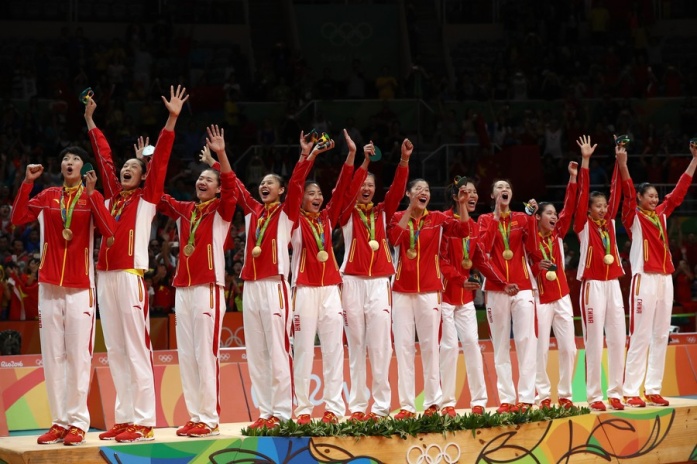 中国女排，获得2016年里约奥运会女子排球冠军，女排队员们的下列所得是否应当缴纳个人所得税？
（1）获得的奥运金牌
（2）国家体育总局奖励X万元
（3）所在省政府奖励Y万元
（4）户口所属县政府奖励Z万元
261
一、税收优惠
2.按照国家统一规定发给的补贴、津贴
3.福利费、抚恤金、救济金
4.军人的转业费、复员费、退役金
5.外交代表、领事官员和其他人员的所得
6.拆迁补偿款
7.企业职工从破产企业取得的一次性安置费收入
262
一、税收优惠
8.外籍个人
（1）“非现金”形式或“实报实销”的住房补贴、伙食补贴、搬迁费、洗衣费；
（2）合理标准的境内外出差补贴；
（3）合理的探亲费、语言训练费、子女教育费；
（4）从外商投资企业取得的股息、红利所得；
（5）符合条件的工资、薪金所得（针对特定外籍专家）。
263
一、税收优惠
【提示】外籍个人符合居民个人条件的，可以选择享受个人所得税专项附加扣除，也可以选择享受住房补贴、语言训练费、子女教育费等津补贴免税优惠政策，但不得同时享受，一经选择，1 个纳税年度内不得变更。（2024 年新增）
264
一、税收优惠
9.以下情形的房屋产权无偿赠与的，对当事双方不征收个人所得税
（1）房屋产权所有权人将房屋产权无偿赠与“近亲属”；
（2）房屋产权所有人将房屋产权无偿赠与对其承担直接“抚养或赡养义务”的人；
（3）房屋产权所有人死亡，依法取得房屋产权的“继承人”。
10.个人举报、协查各种违法、犯罪行为而获得的奖金
11.个人办理代扣代缴手续，按规定取得的扣缴手续费
265
一、税收优惠
12.法律援助人员按规定取得的法律援助补贴
13.个人养老金递延纳税优惠政策（2024 年新增）
（1）缴费环节：个人向个人养老金资金账户的缴费，按照 12000 元/年的限额标准，在综合所得或经营所得中据实扣除；
（2）投资环节：计入个人养老金资金账户的投资收益暂不征收个人所得税；
（3）领取环节：个人领取的个人养老金按“工资、薪金所得”税目，不并入综合所得，单独按照 3％的税率计算缴纳个人所得税。
266
试试就试试
【单选题·2021-12】2019 年 1 月中国居民王某从公开发行和转让市场购入甲上市公司股票。6 月取得甲上市公司分配的股息 8 000 元。7 月将持有的股票全部转让。已知利息、股息、红利所得个人所得税税率为 20％。王某该笔股息应缴纳个人所得税税额为（ ）。
 A.800 元
 B.1 600 元
 C.600 元
 D.1 200 元
A
267
试试就试试
【单选题】2020年1月中国公民李某在境内公开发行和转让市场购入某上市公司股票，当年7月取得该上市公司分配的股息4500元，8月将持有的股票全部卖出。已知，利息、股息红利所得个人所得税税率为20％。计算李某该笔股息所得应缴纳个人所得税税额的下列算式中，正确的是（  ）。
A.4500×20％＝900（元）
B.4500×（1－20％）×20％＝720（元）
C.4500×（1－20％）×50％×20％＝360（元）
D.4500×50％×20％＝450（元）
D
268
试试就试试
【单选题·2021-2】根据个人所得税法律制度的规定，下列各项中，应当征收个人所得税的是（ ）。
 A.市级民政部门支付给个人的生活困难补助费
 B.按照国务院规定发给的政府特殊津贴
 C.省级人民政府颁发给个人的科学方面的奖金
 D.公司发放给员工的科研奖金
D
269
试试就试试
【单选题】根据个人所得税法律制度的规定，个人的下列所得中，不属于个人所得税免税项目的是（　）。
A.出租住房取得的租金
B.国家发行的金融债券利息
C.国债利息
D.军人的转业费
A
270
试试就试试
【例题-单选题】（2020 年）根据个人所得税法律制度的规定，下列情形中，免征个人所得税的是（ ）。
 A.吴某取得所在单位发放的年终奖
 B.周某获得省政府颁发的科学方面的奖金
 C.王某取得所在公司发放的销售业绩奖金
 D.郑某获得县教育部门颁发的教育方面的奖金
B
271
试试就试试
【例题-多选题】（2020 年）根据个人所得税法律制度的规定，下列各项中，免征个人所得税的有（ ）。
 A.银行储蓄存款利息
 B.保险佣金
 C.按照国务院规定发给的政府特殊津贴
 D.退休工资
ACD
272
试试就试试
【例题-多选题】（2020 年）根据个人所得税法律制度的规定，个人取得的下列收入中，免征个人所得税的有（ ）。
 A.全年一次性奖金
 B.有奖竞猜获得的奖金
 C.军人的退役金
 D.民政部门支付的救济金
CD
273
试试就试试
【例题-多选题】根据个人所得税法律制度的规定，下列各项中，暂免征收个人所得税的有（ ）。
 A.赵某转让自用满 10 年，并且是唯一的家庭生活用房取得的所得 500 000 元
 B.李某获得兼职所得 1 000 元
 C.王某取得的储蓄存款利息 1 500 元
 D.张某因举报某公司违法行为获得的奖金 20 000 元
ACD
274
试试就试试
【判断题】对企业职工，因企业依照《破产法》宣告破产，从破产企业取得的一次性安置费收入，免予征收个人所得税。（　）
√
275
任务四  申报与缴纳
知识点
1.纳税申报
2.纳税期限
一、纳税申报
纳税申报
1.代扣代缴
（1）以支付所得的“单位”或“个人”为扣缴义务人。
（2）扣缴义务人在代扣税款的次月15日内，向主管税务机关报送其支付所得的所有个人的相关涉税信息资料。
（3）税务机关给付2％的手续费。
【注意】“经营所得”纳税人的双重身份。
277
一、纳税申报
经营所得纳税人的“双重身份”
代扣代缴员工个人所得税
扣缴义务人
个体工商户
自行申报
经营所得
278
一、纳税申报
2.自行申报
（1）取得“综合所得”需要办理汇算清缴
①在“两处或者两处以上”取得综合所得，且综合所得年收入额“减去专项扣除”的余额“超过6万元”；
②取得劳务报酬所得、稿酬所得、特许权使用费所得中一项或者多项所得，且综合所得年收入额“减去专项扣除”的余额“超过6万元”；
【注意】扣减项目只包括专项扣除（三险一金），而不包括生计费、专项附加扣除和其他扣除项目。
279
一、纳税申报
③纳税年度内预缴税额“低于”应纳税额的；
④纳税人“申请退税”。
280
一、纳税申报
（2）取得应税所得没有扣缴义务人。
（3）取得应税所得，扣缴义务人未扣缴税款。
（4）取得境外所得。
（5）因移居境外注销中国户籍。
（6）“非居民个人”在中国境内从“两处以上”取得“工资、薪金”所得。
281
一、纳税申报
3.免于办理个人所得税综合所得汇算清缴的情形（2024 年新增）
（1）适用情形　①年度综合所得收入不超过 12 万元且需要汇算清缴补税的；
②年度汇算清缴补税金额不超过 400 元的。
（2）不适用情形
居民个人取得综合所得时存在“扣缴义务人未依法预扣预缴税款”的情形。
282
二、纳税期限
（二）纳税期限
1.综合所得
（1）居民个人取得综合所得，按年计算个人所得税；有扣缴义务人的，由扣缴义务人按月或者按次预扣预缴税款；需要办理汇算清缴的，应当在取得所得的次年“3月1日至6月30日”内办理汇算清缴。
（2）非居民个人取得工资、薪金所得，劳务报酬所得，稿酬所得和特许权使用费所得，有扣缴义务人的，由扣缴义务人“按月或者按次”代扣代缴税款，不办理汇算清缴。
283
二、纳税期限
2.经营所得
纳税人取得经营所得，按年计算个人所得税，由纳税人在月度或者季度终了后“15日内”向税务机关报送纳税申报表，并预缴税款；在取得所得的次年“3月31日”前办理汇算清缴。
284
二、纳税期限
3.利息、股息、红利所得，财产租赁所得，财产转让所得和偶然所得
纳税人取得上述所得，按月或者按次计算个人所得税，有扣缴义务人的，由扣缴义务人按月或者按次代扣代缴税款。
4.纳税人取得应税所得没有扣缴义务人
应当在取得所得的次月15日内向税务机关报送纳税申报表，并缴纳税款。
285
二、纳税期限
5.扣缴义务人未扣缴税款
（1）纳税人应当在取得所得的次年6月30日前，缴纳税款；
（2）税务机关通知限期缴纳的，纳税人应当按照期限缴纳税款。
6.居民个人从中国境外取得所得
应当在取得所得的次年3月1日至6月30日内申报纳税。
286
二、纳税期限
7.非居民个人在中国境内从两处以上取得工资、薪金所得
应当在取得所得的次月15日内申报纳税。
8.纳税人因移居境外注销中国户籍
应当在注销中国户籍前办理税款清算。
9.扣缴义务人每月或者每次预扣、代扣税款的缴库
应当在次月15日内缴入国库，并向税务机关报送扣缴个人所得税申报表。
【注意】纳税期限的最后一日是法定休假日的，以休假日的次日为期限的最后一日。
287
二、纳税期限
1月
2月
3月
4月
5月
6月
7月
8月
9月
10月
11月
12月
次月15日申报的情形：
①取得所得没有扣缴义务人
②非居民取得两处以上工资
③扣缴义务人代扣代缴税款
个税纳税期限
居
民
经营所得
综合所得
境外所得
无需自行申报的情形：
①居民除在一处取得工资外，无其他综合所得
②居民取得“除综合所得、经营所得外”的其他所得
③非居民取得所得
扣缴义务人未履行义务
非
居
民
288
[Speaker Notes: 取得所得没有扣缴义务人次月15日申报是指预缴税款的期限（个体经营者次月预交次年3月汇算清缴）]
试试就试试
【例题-多选题】（2020 年）根据个人所得税法律制度的规定，下列情形中，纳税人应当依法办理纳税申报的有（ ）。
 A.取得应税所得，扣缴义务人未扣缴税款的
 B.因移居境外注销中国户籍的
 C.取得境外所得的
 D.取得应税所得没有扣缴义务人的
ABCD
289
试试就试试
【单选题·2021-11】根据个人所得税法律制度的规定，居民个人取得综合所得需要办理汇算清缴的，应当在取得所得的次年一定期间内办理汇算清缴。该期间为（ ）。
 A.1 月 1 日至 1 月 31 日
 B.1 月 1 日至 3 月 31 日
 C.3 月 1 日至 6 月 30 日
 D.2 月 1 日至 5 月 31 日
C
290
试试就试试
【判断题】在个人所得税自行纳税申报方式下，纳税期限的最后一日是法定休假日的，以休假日的次日为期限的最后一日。（ ）
√
291
试试就试试
【例题·不定项题】（2021 年节选）中国居民李某为境内 W 高校教师，2019 年有关收支如下：
 （1）全年工资 108 000 元，全年专项扣除 21 000 元，住房租金专项附加扣除由李某扣除。
 （2）5 月，教材出版，稿酬 10 000 元。
 （3）6 月，国债利息 2 700 元，储蓄存款利息 1 650 元。
 （4）8 月，在上交所转让从上市公司公开发行和转让市场所得的 Y 上市公司股票，取得转让所得 8 000元。
292
试试就试试
（5）9 日，从 Z 商城购买洗衣机，获得赠送 80 元洗衣液一桶。
 已知：稿酬所得个人所得税预扣率为 20％，每次收入 4 000 元以上的，减除费用按 20％计算，收入额减按 70％计算。综合所得减除费用 60 000 元/年，住房租金专项附加扣除标准为 1 500 元/月
要求： 根据上述资料，不考虑其他因素，分析回答下列小题。
293
试试就试试
（1）居民李某 5 月稿酬所得应预扣预缴个人所得税的下列算式中，正确的是（ ）。
 A.10 000×（1－20％）×20％＝1 600 元
 B.10 000×（1－20％）×70％×20％＝1 120 元
 C.10 000×20％＝2 000 元
 D.10 000×70％×20％＝1 400 元
B
294
[Speaker Notes: 『答案解析』稿酬所得每次收入 4 000 元以上的，减除费用按 20％计算，收入额减按 70％计算。本题稿
酬所得 10 000 元，因此减除费用按 20％计算，收入额减按 70％计算，即 10 000×（1－20％）×70％×20％
＝1 120（元）。]
试试就试试
（2）计算 2019 年综合所得应缴纳个人所得税税额的下列算式中，正确的是（ ）。
 A.108 000＋10 000×70％－60 000－21 000＝34 000 元
 B.（108 000－60 000－1 500×12）×3％＝900 元
 C.（108 000＋10 000－60 000－1 500×12）×10％－2 500＝1 500 元
 D.[108 000＋10 000×（1－20％）×70％－60 000－21 000－1 500×12]×3％＝438 元
D
295
[Speaker Notes: 『答案解析』 [108 000 全年工资＋10 000×（1－20％）×70％稿酬－60 000 生计费－21 000 全年专项
扣除－1 500×12 全年专项附加扣除]×3％＝438（元）。]
试试就试试
（3）李某的下列所得中，免予征收或不征收个人所得税的是（ ）。
 A.获得 Z 商城赠送的价值 80 元的洗衣液
 B.定期储蓄存款利息 1 650 元
 C.国债利息 2 700 元
 D.转让 Y 上市公司股票所得 8 000 元
ABCD
296
[Speaker Notes: 『答案解析』选项 A，企业在向个人销售商品（产品）和提供服务的同时给予赠品不征收个人所得税；选 项 B，自 2008 年 10 月 9 日（含）起，对储蓄存款利息所得暂免征收个人所得税；选项 C，国债利息免征 个人所得税；选项 D，个人转让上市公司股票免征个人所得税。]
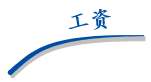 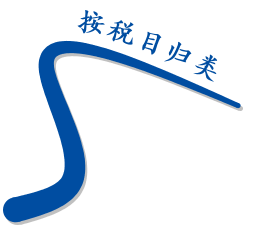 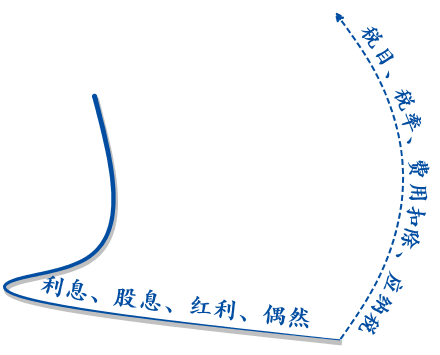 得
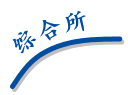 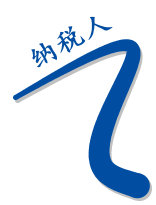 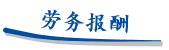 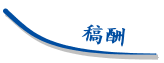 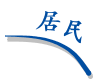 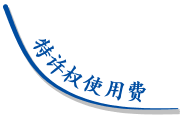 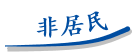 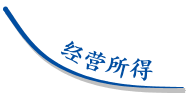 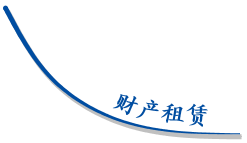 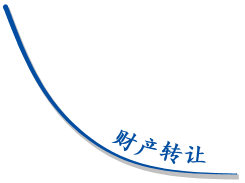 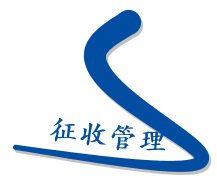 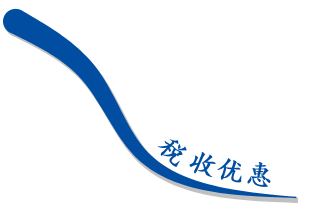 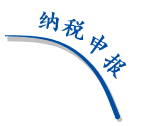 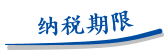 297